Amy used preposition phrases in her sentences today.
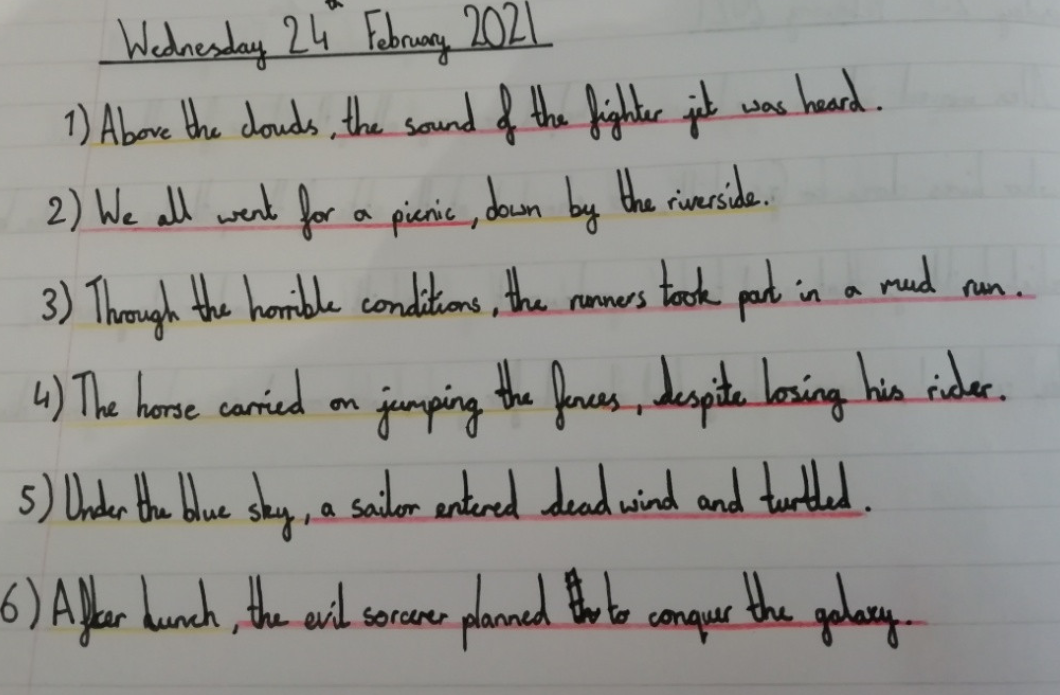 Amy has read the problems and equations correctly to match and complete them in maths.
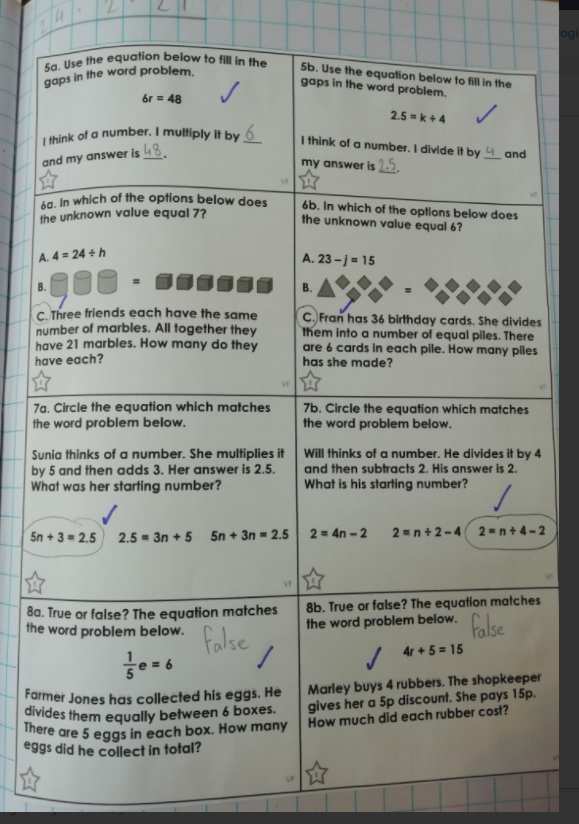 Holly H has been creating her sentences and finding her preposition phrases.
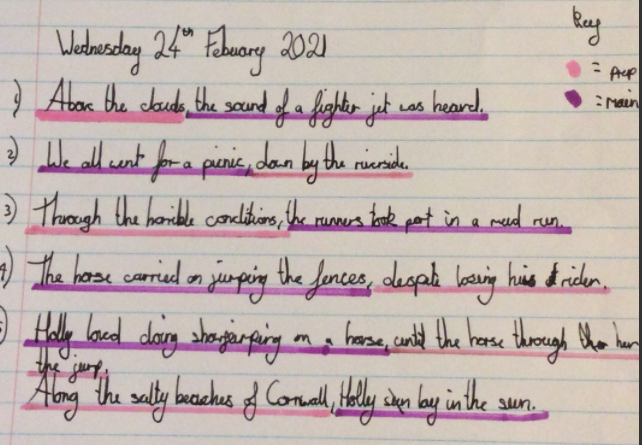 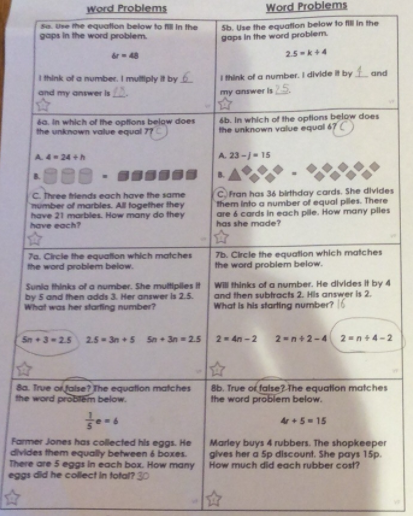 Holly H has been reading these problems carefully to match the algebra equations with them.
Rhys has been working hard this week in maths.
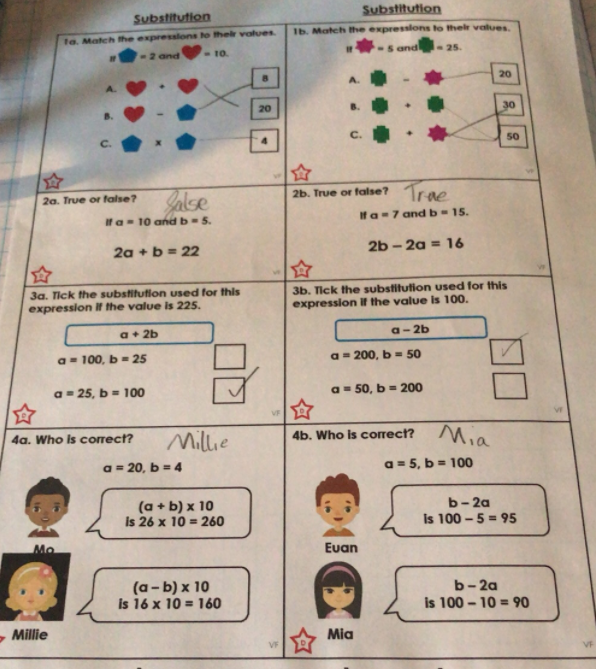 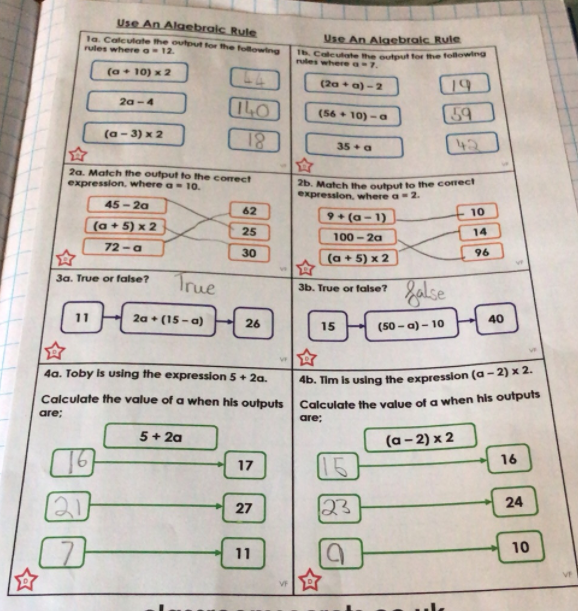 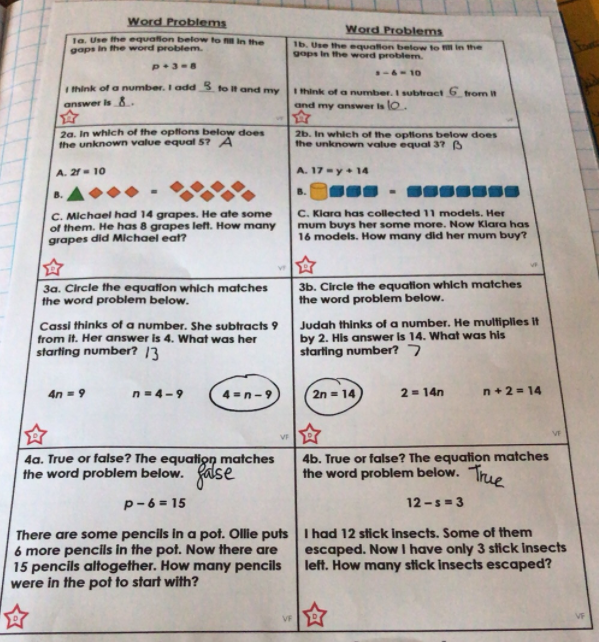 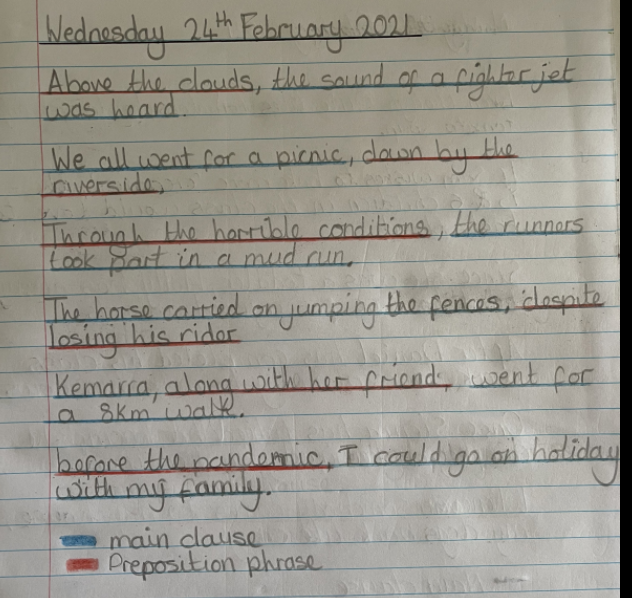 Nelly has been using preposition phrases in her sentences.
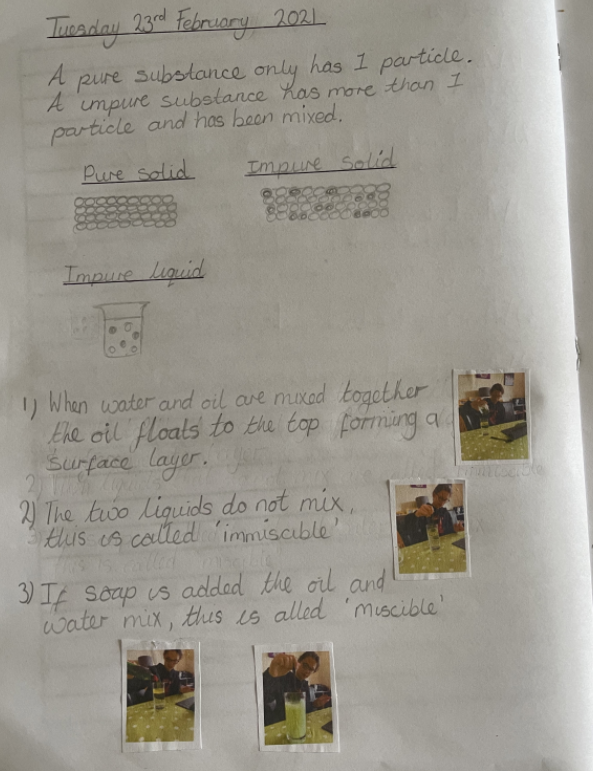 Nelly observed the video well in Science yesterday to experiment with pure, impure and mixtures in substances.
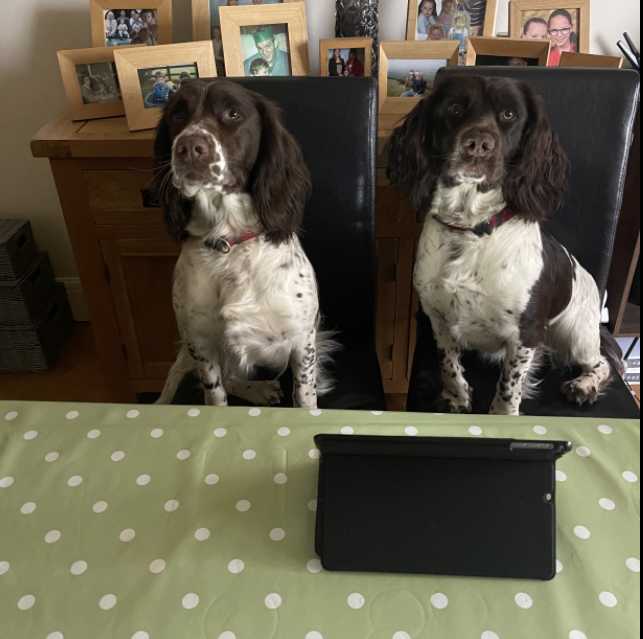 Penny and Belle are waiting to be allowed in to this morning’s Zoom meeting.
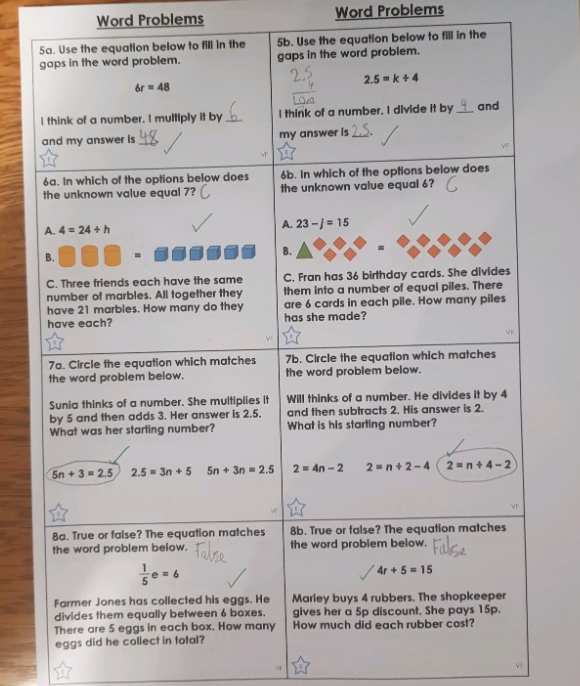 Cameron has matched the problems to the equations in maths today.
Cameron has used and recognised preposition phrases in his sentences today..
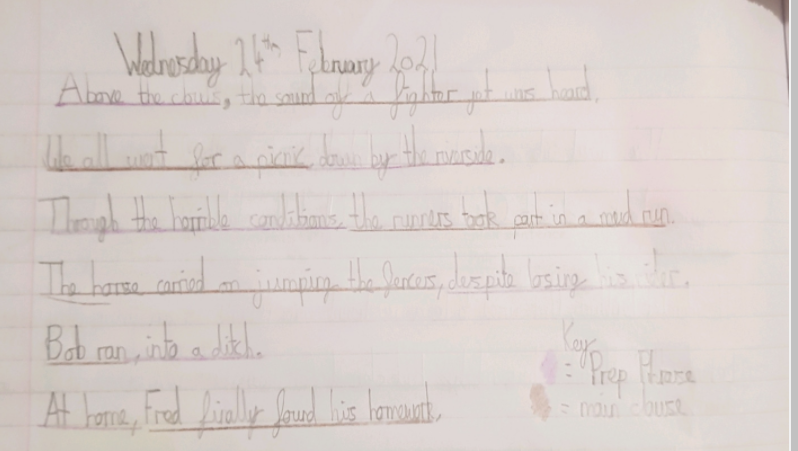 Amy has shared with us which she thinks are the most relevant of the Ten Commandments in today’s current life, giving her reasons why.
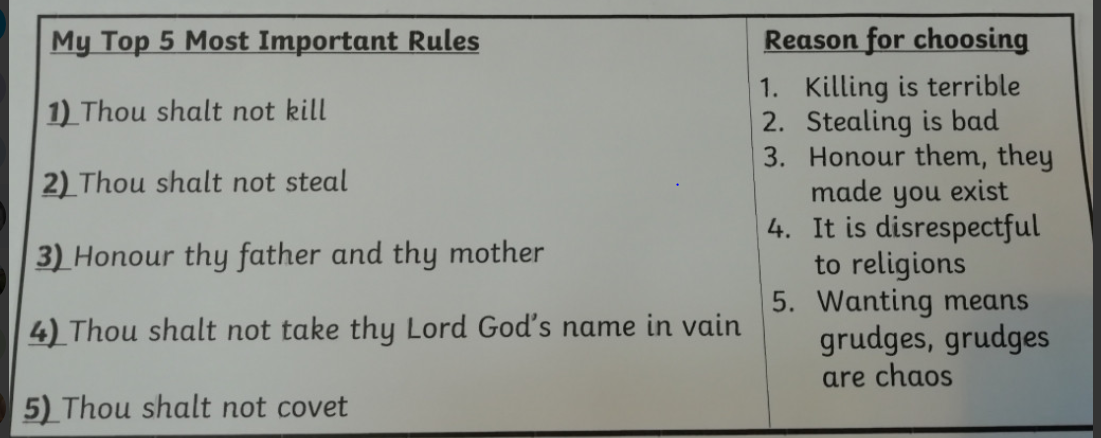 Cameron has shared with us which he thinks are the most relevant of the Ten Commandments in today’s current life, giving his reasons why.
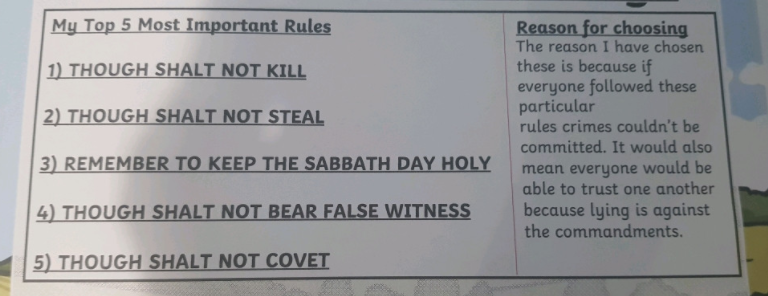 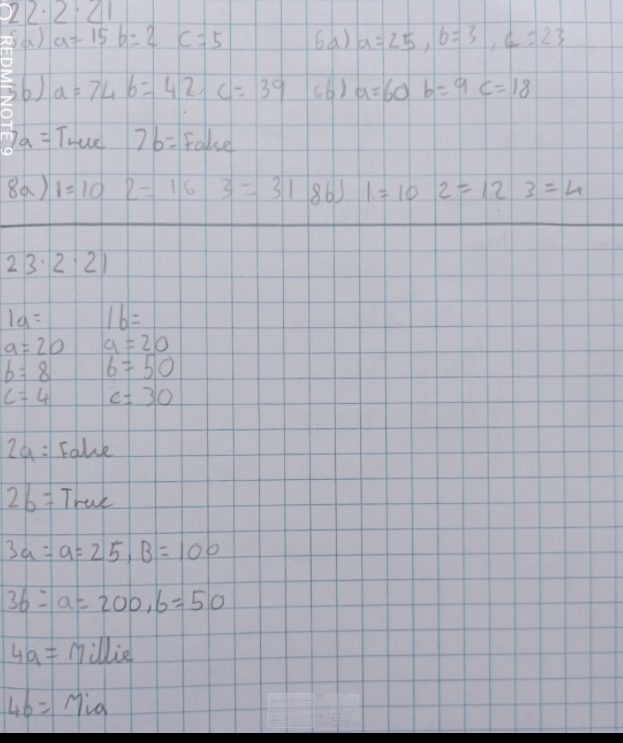 Lucy has been working hard on her algebra in maths recently.
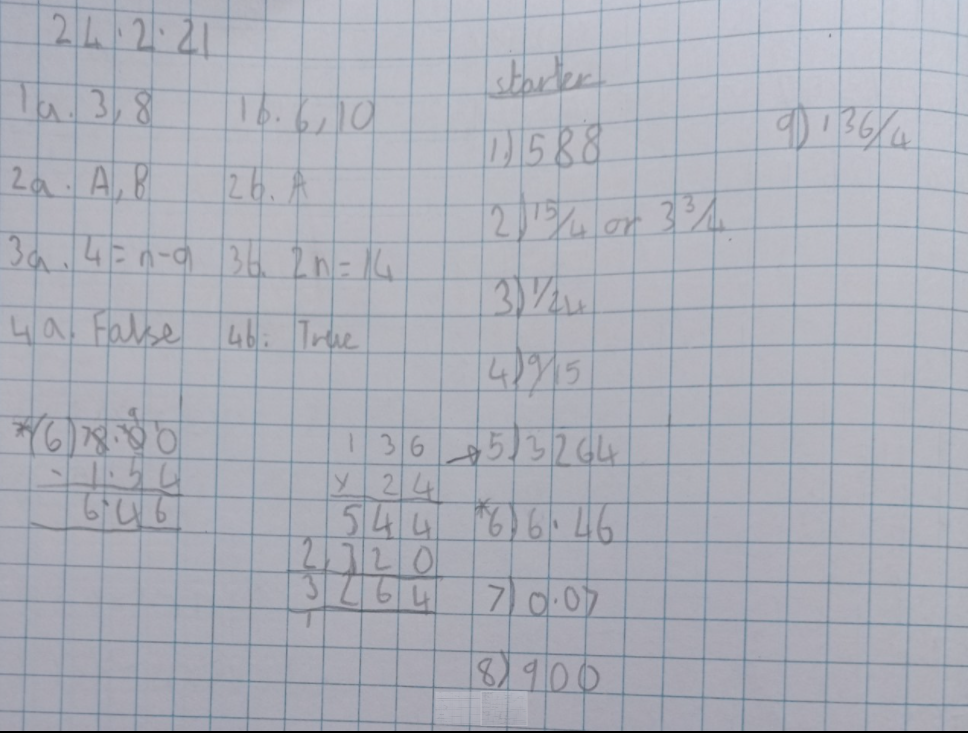 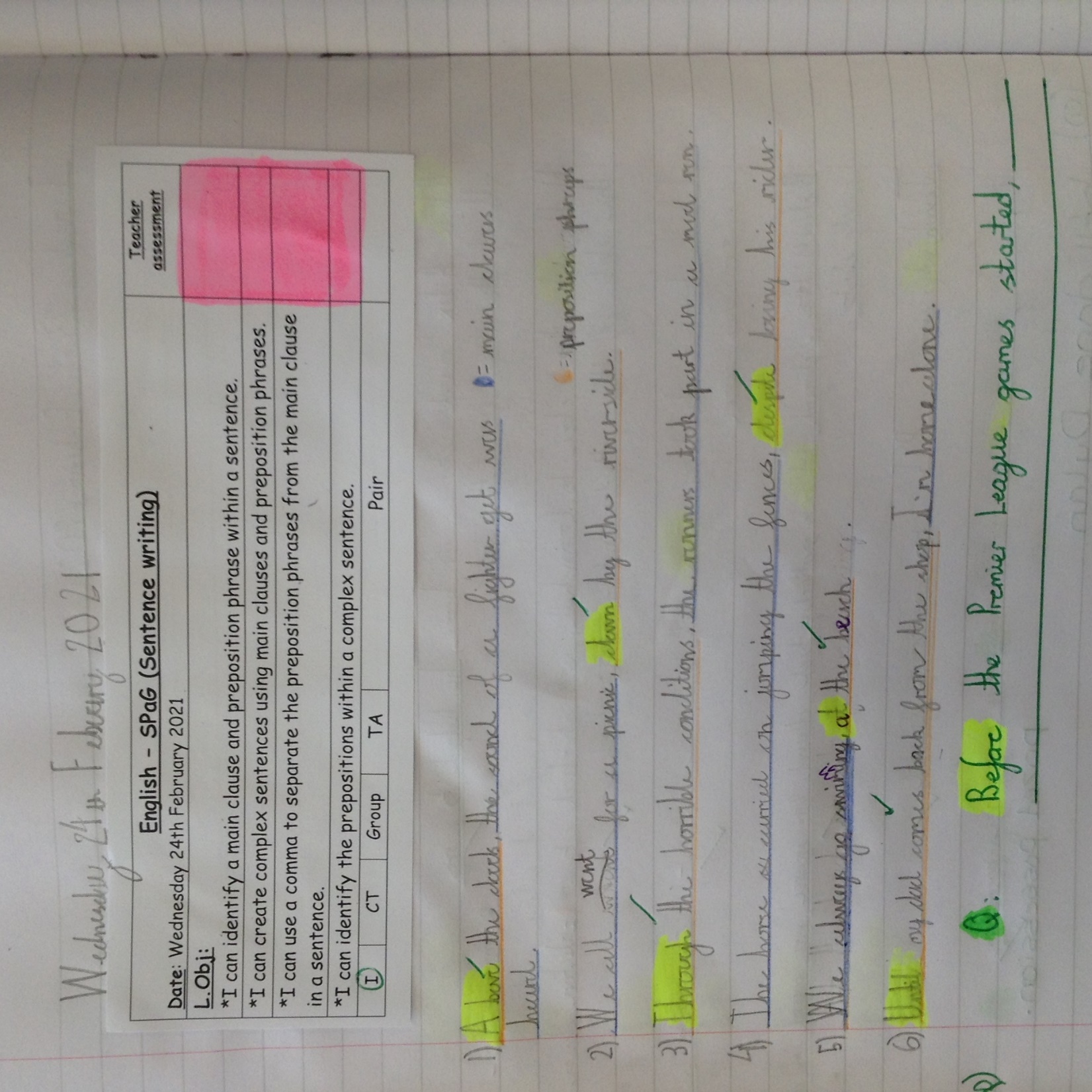 Dylan has identified and used preposition phrases today.
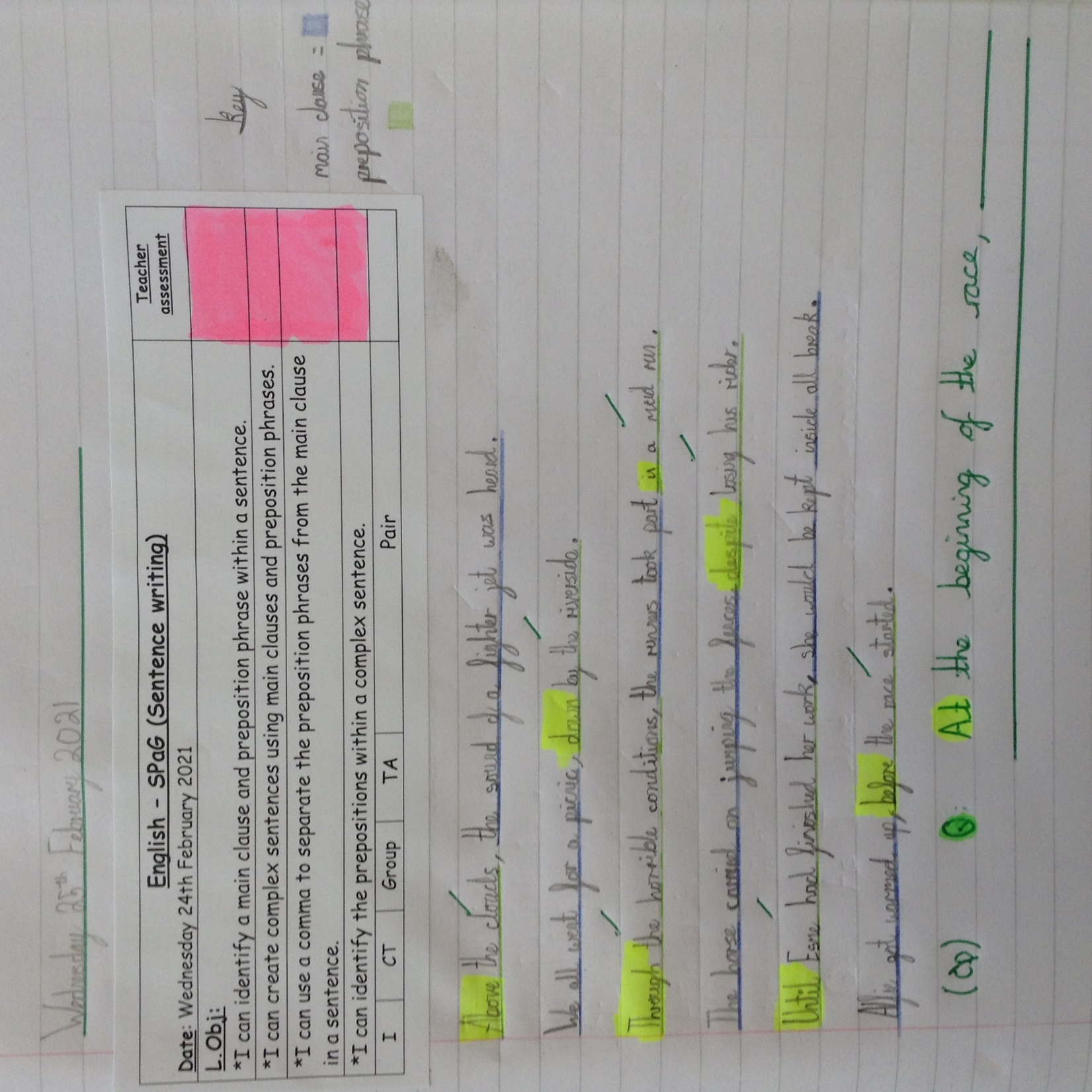 Cass has identified and used preposition phrases in his sentences today.
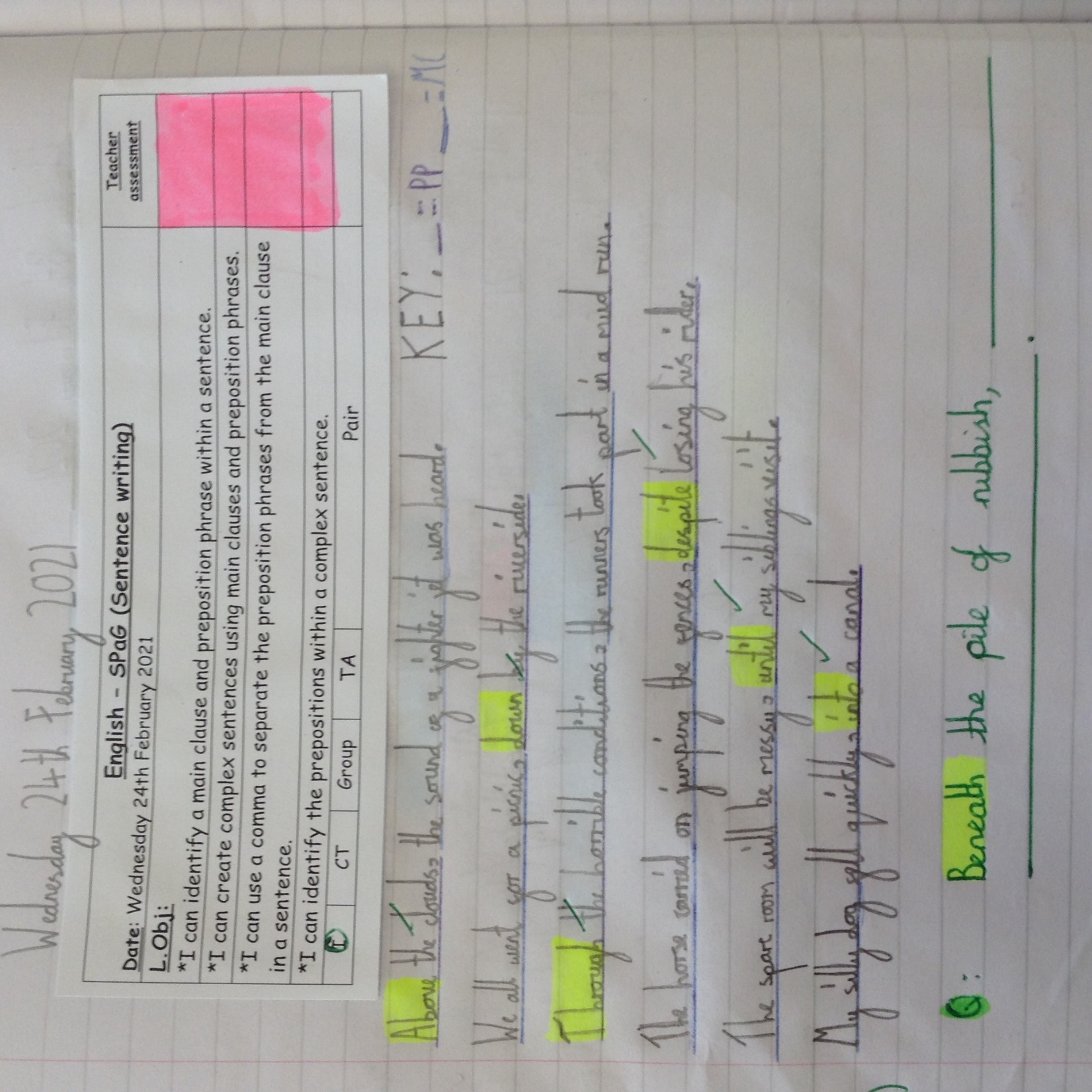 Ariana has used preposition phrases in her sentence today.
Heidi has been attempting to match the problem with the correct maths equation.
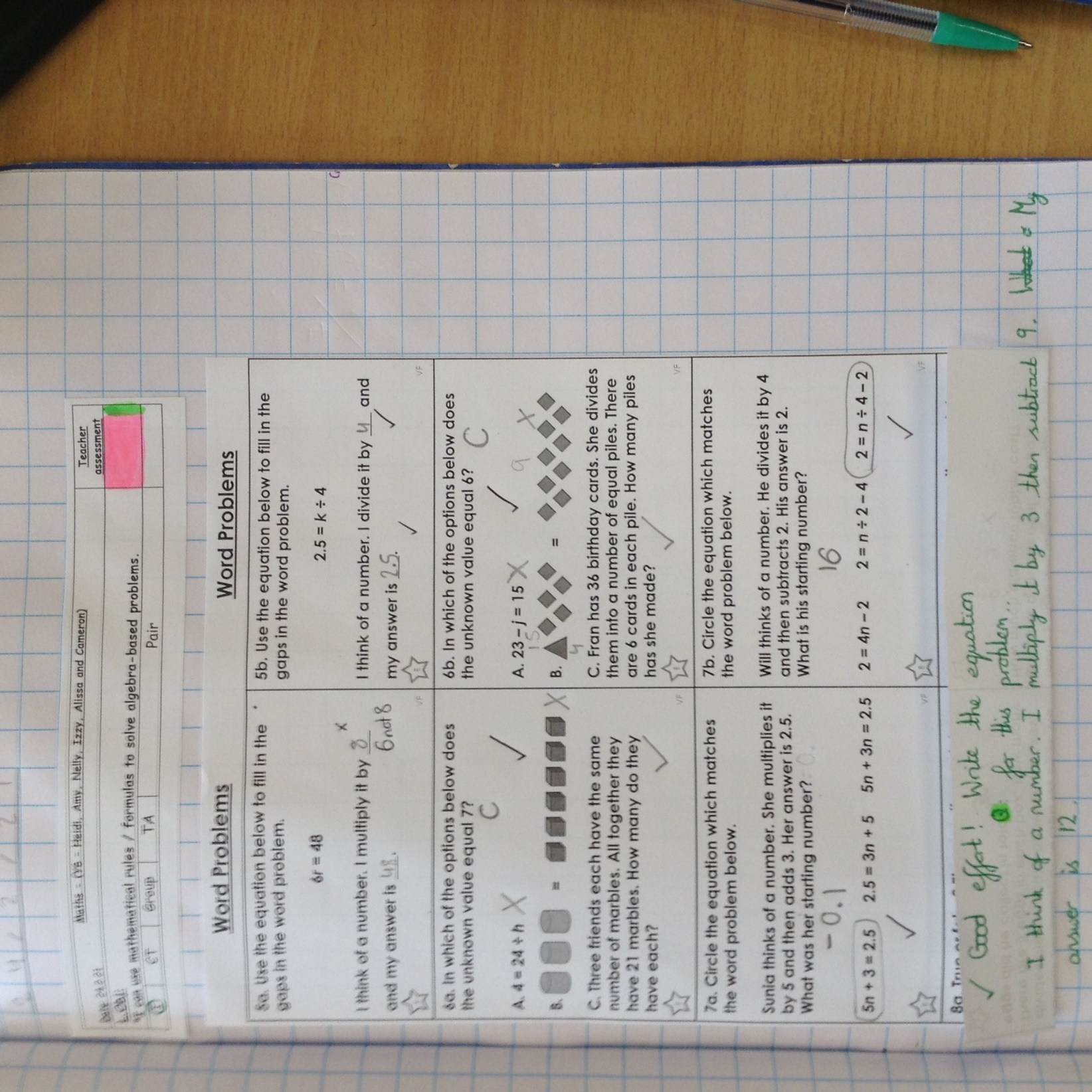 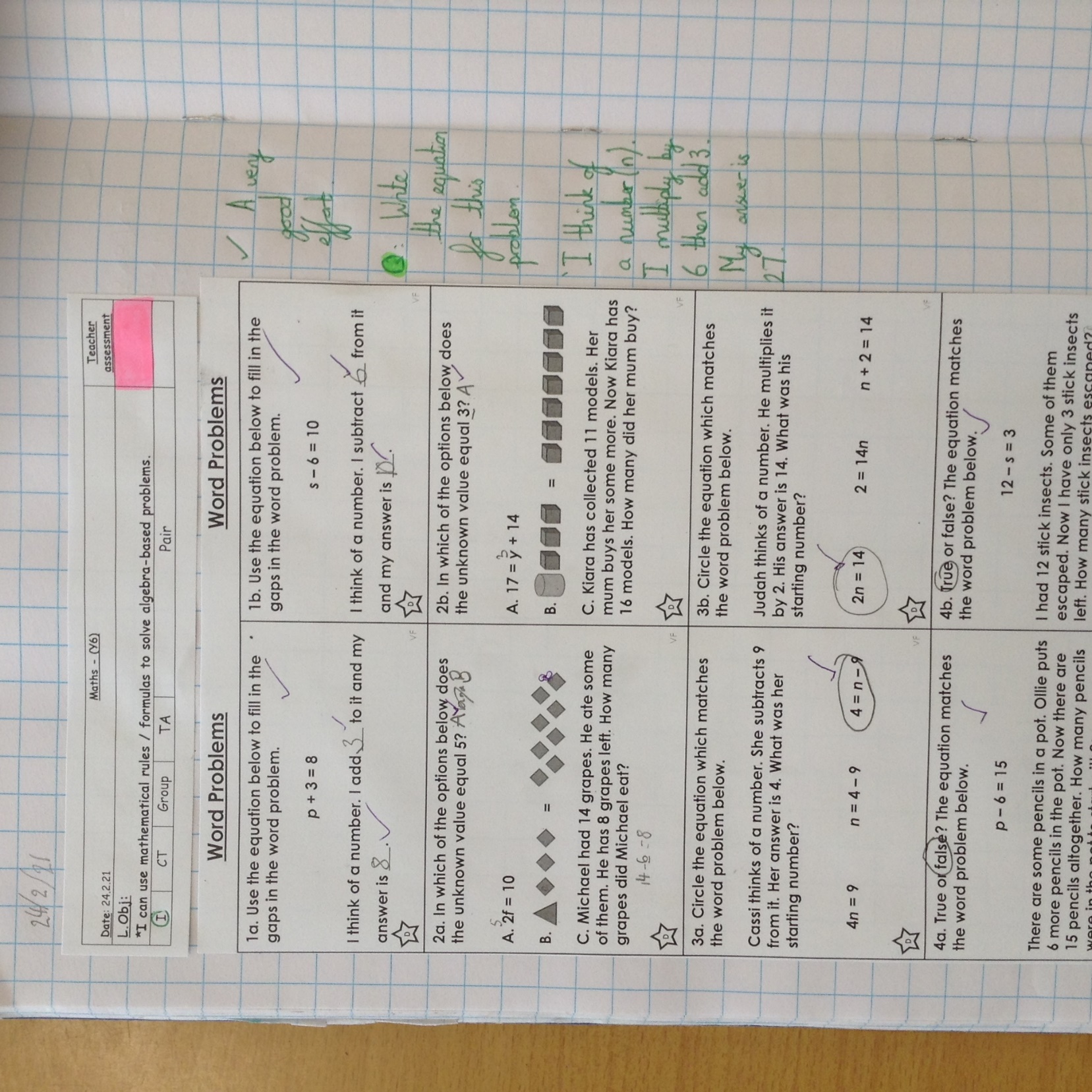 Zoe has identified the correct maths equation to match the problem given.
Isobel has identified the correct maths equation to match the problem.
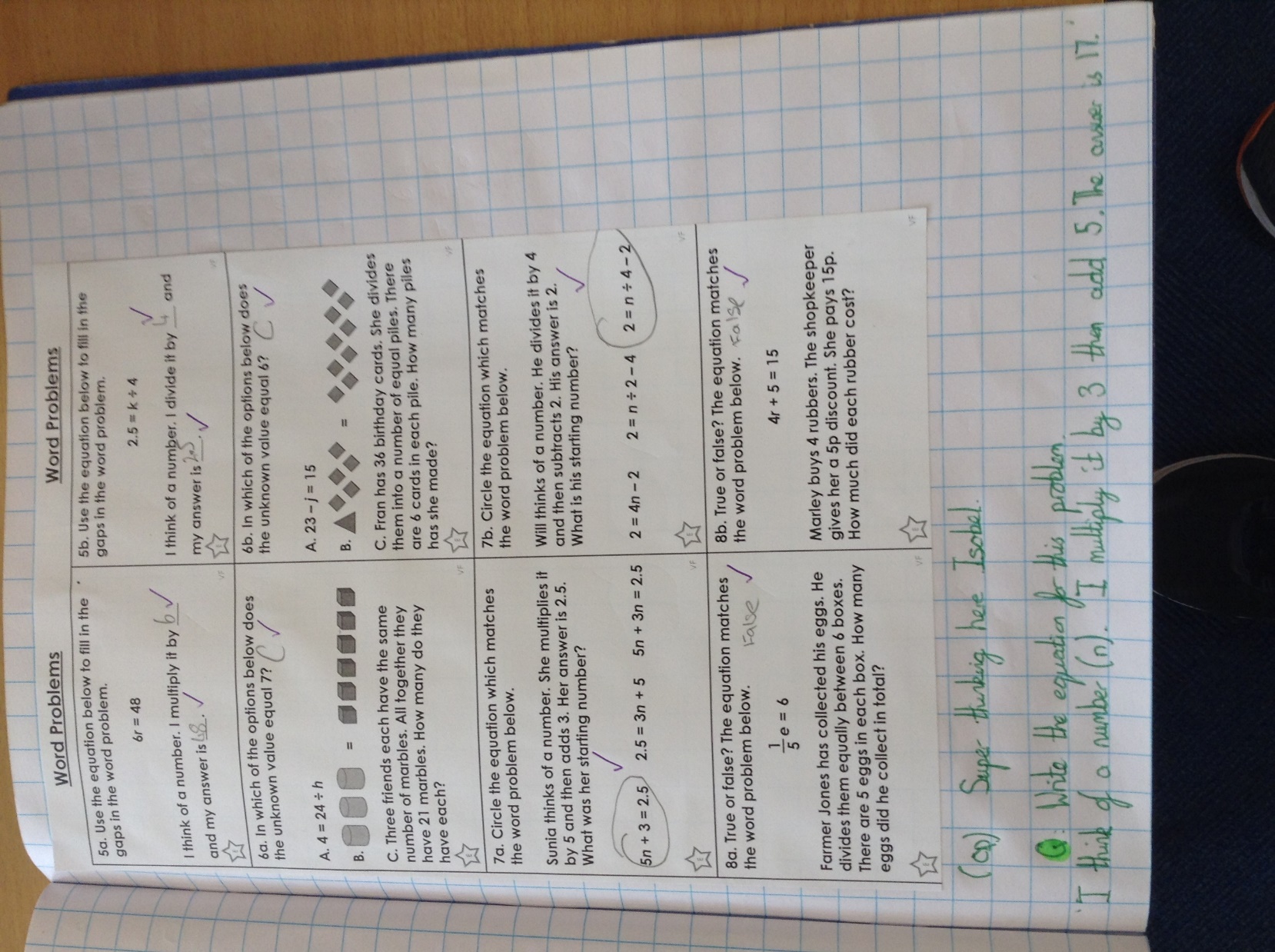 Isla has been thinking about maths equations which match a problem given.
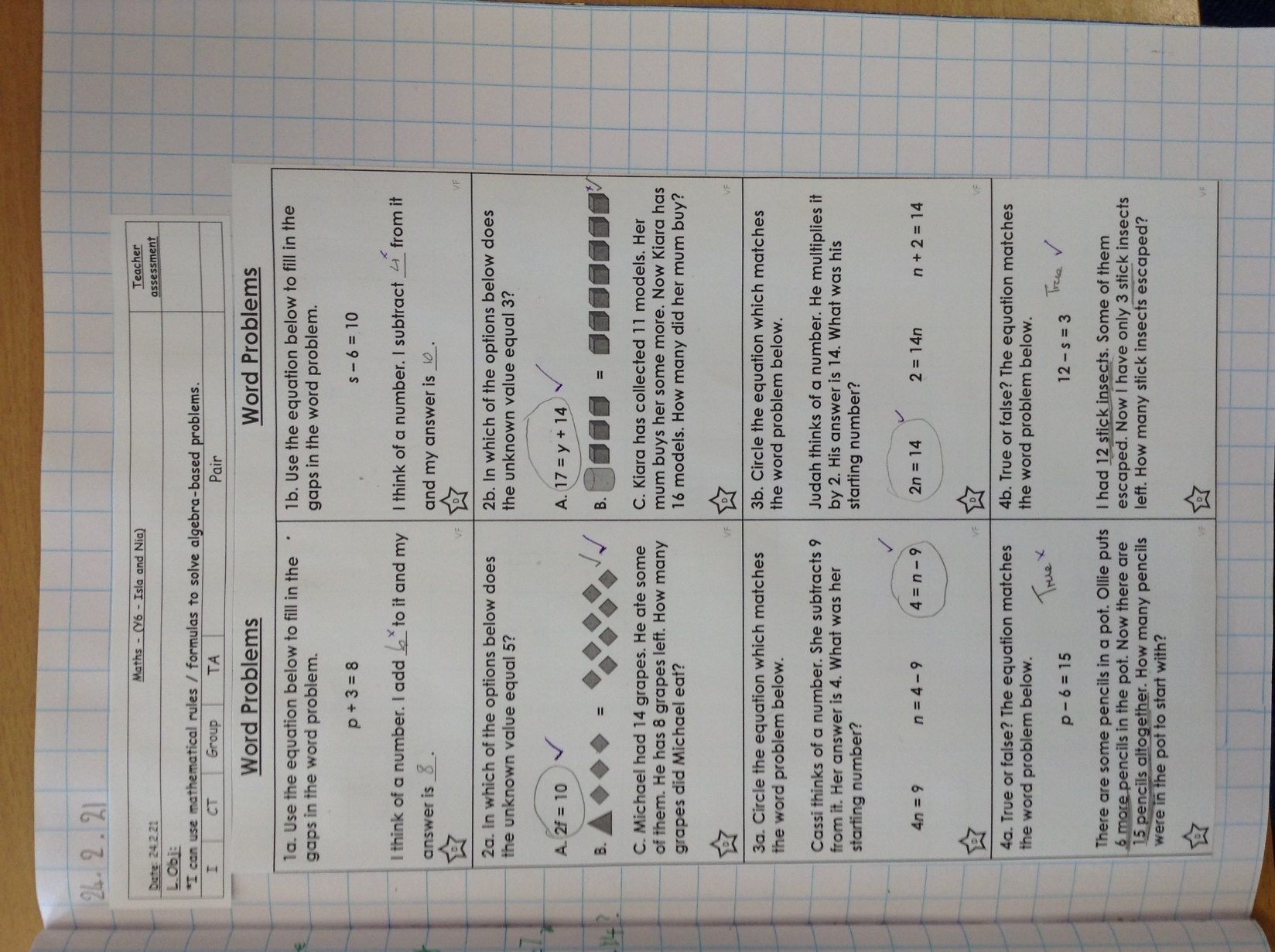 Sophie has been subtracting fractions by finding a common denominator.
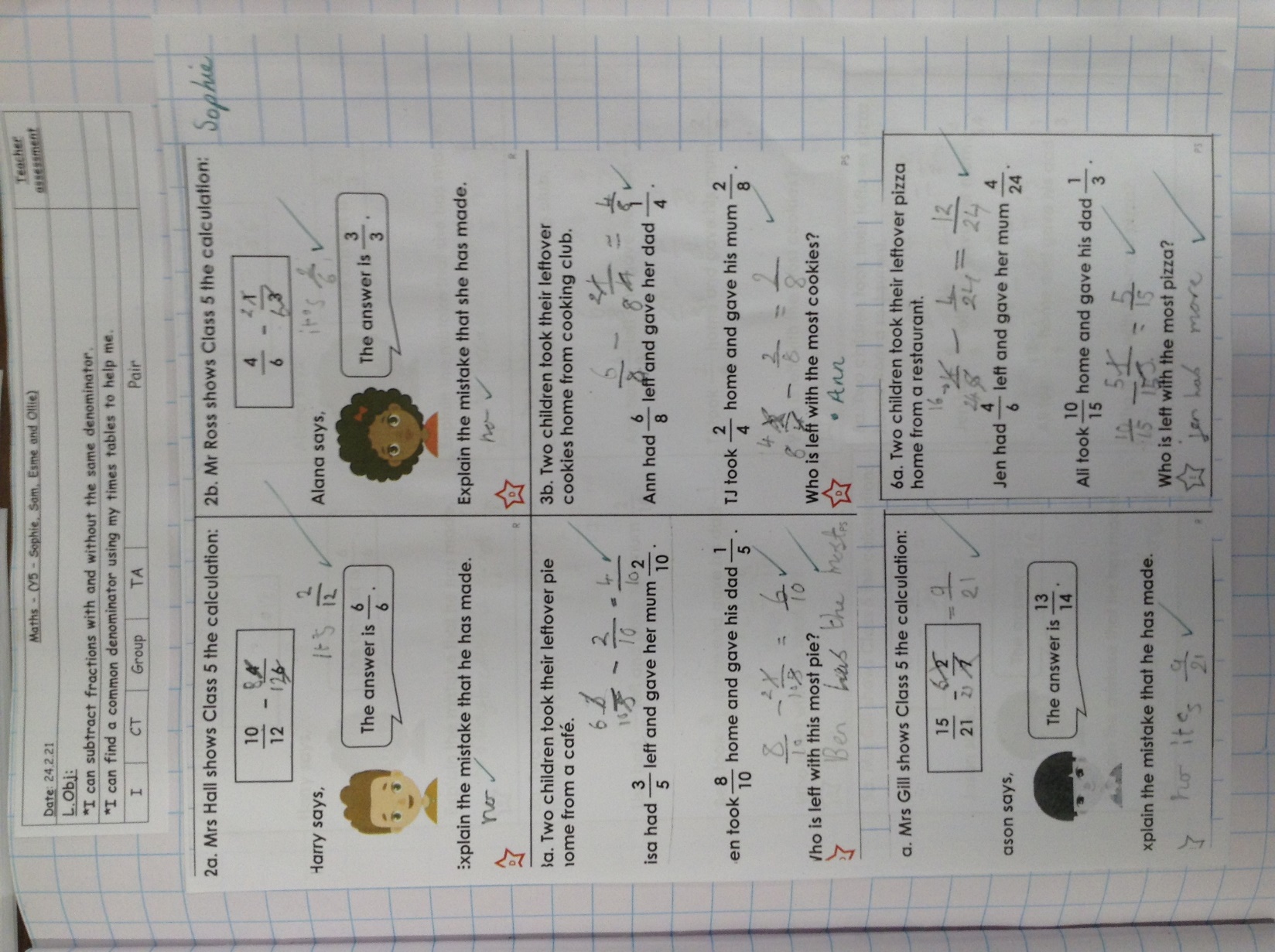 Esme has been subtracting fractions to solve problems, by finding a common denominator.
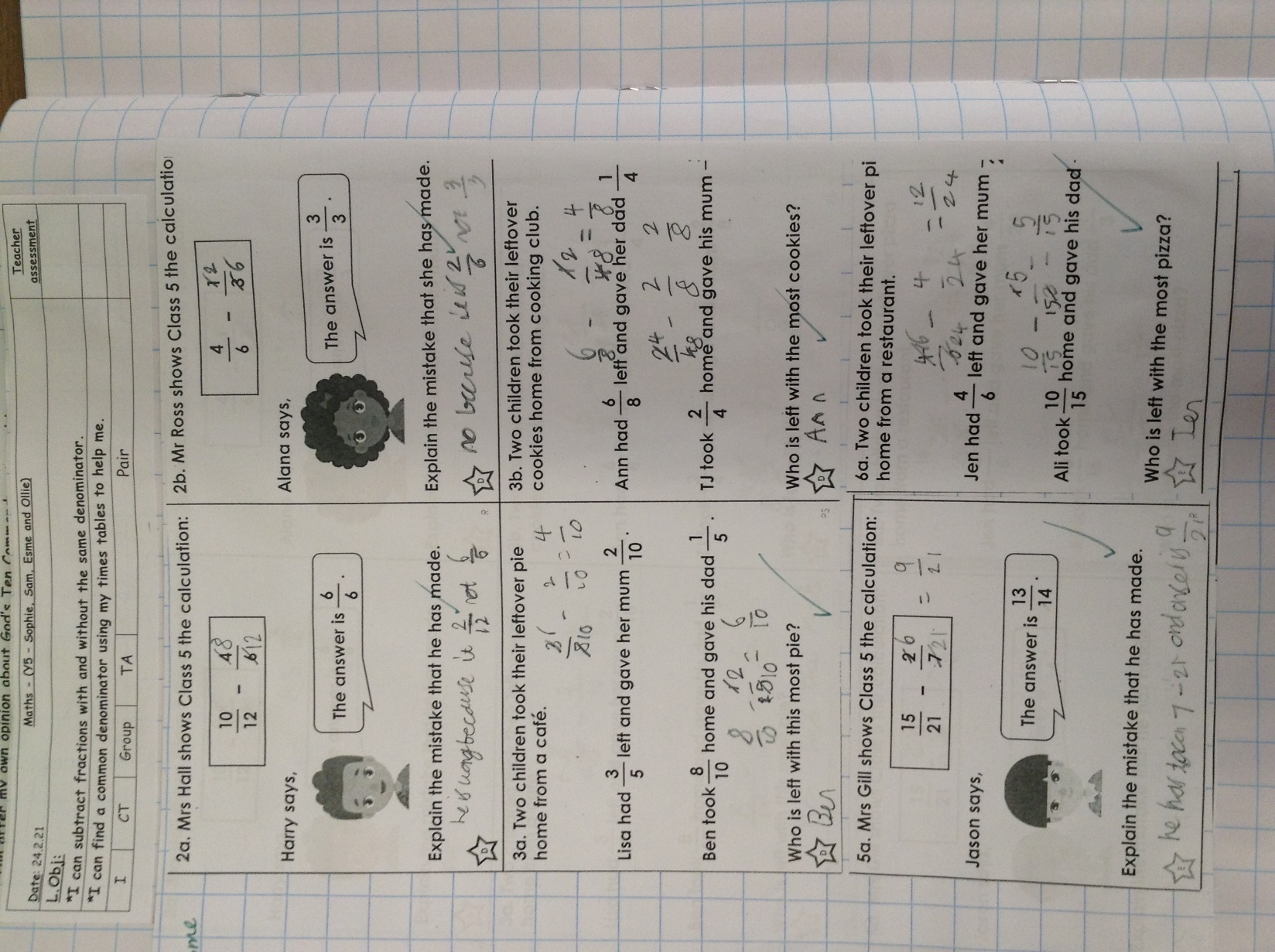 Zoe has created sentences with preposition phrases and identified the clauses within the sentences.
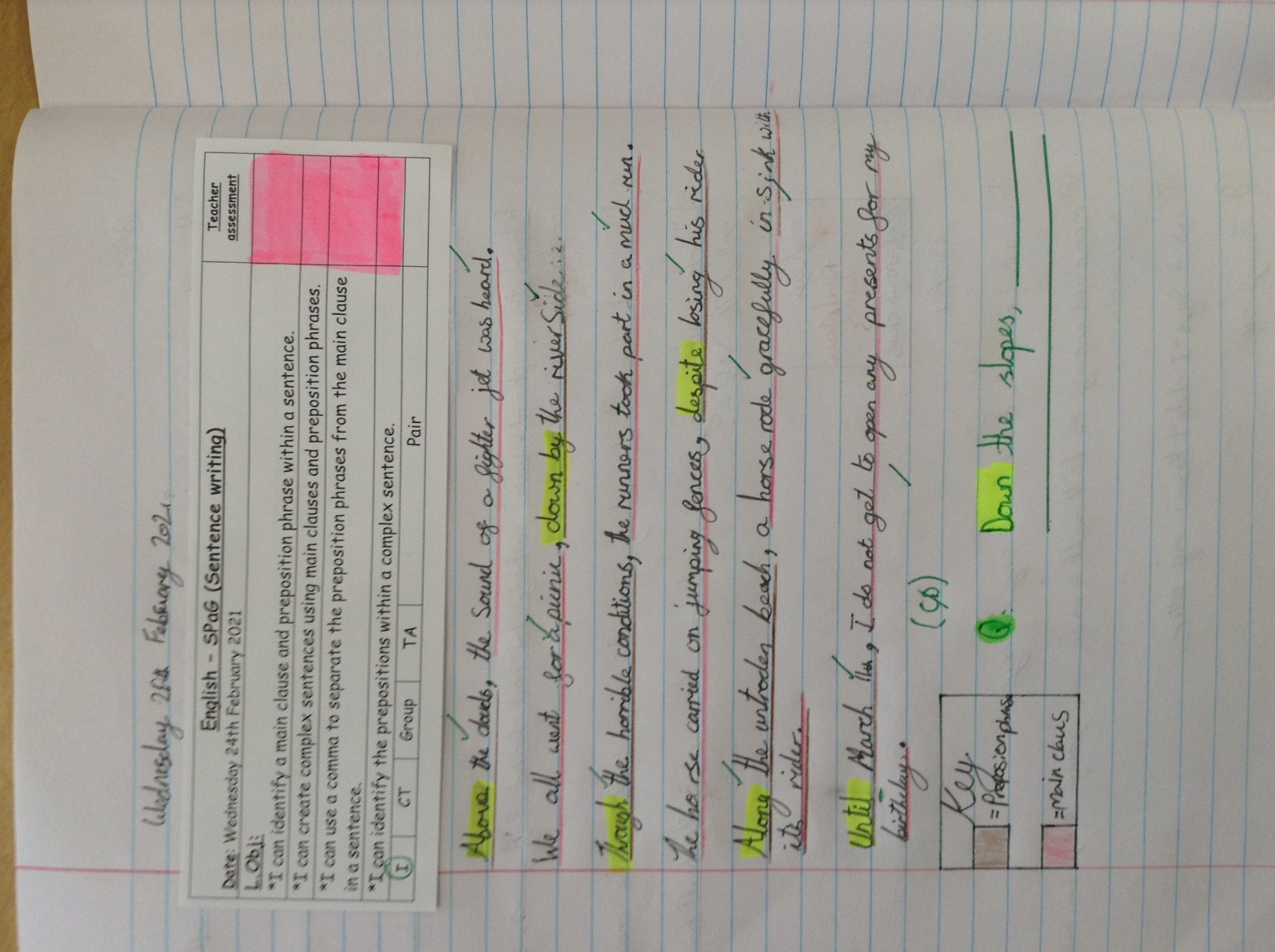 Isobel has been identifying the different main clauses and preposition phrases within the sentences and then created her own complex sentences.
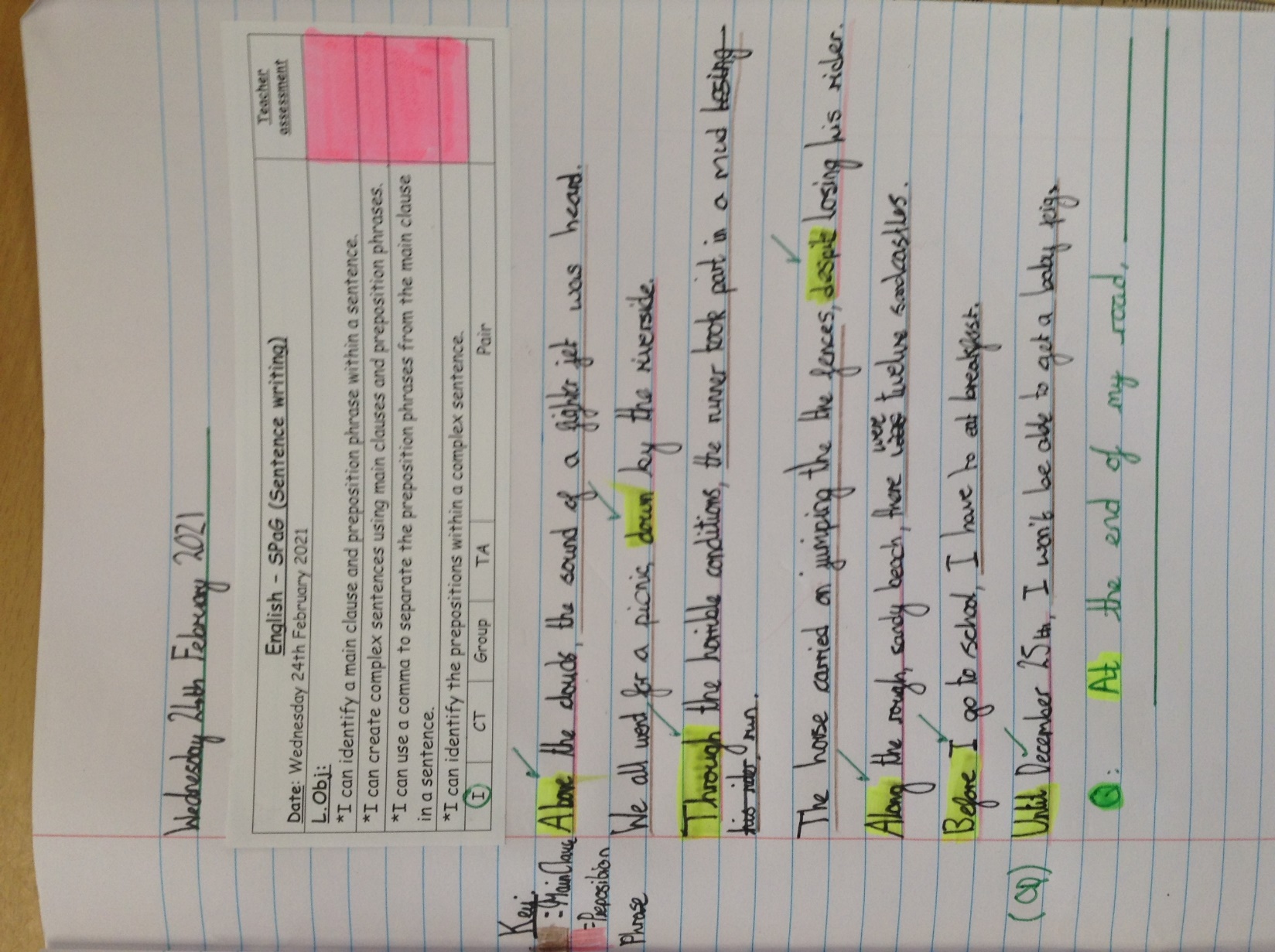 Isla has identified the preposition phrases and main clauses in each of these complex sentences.
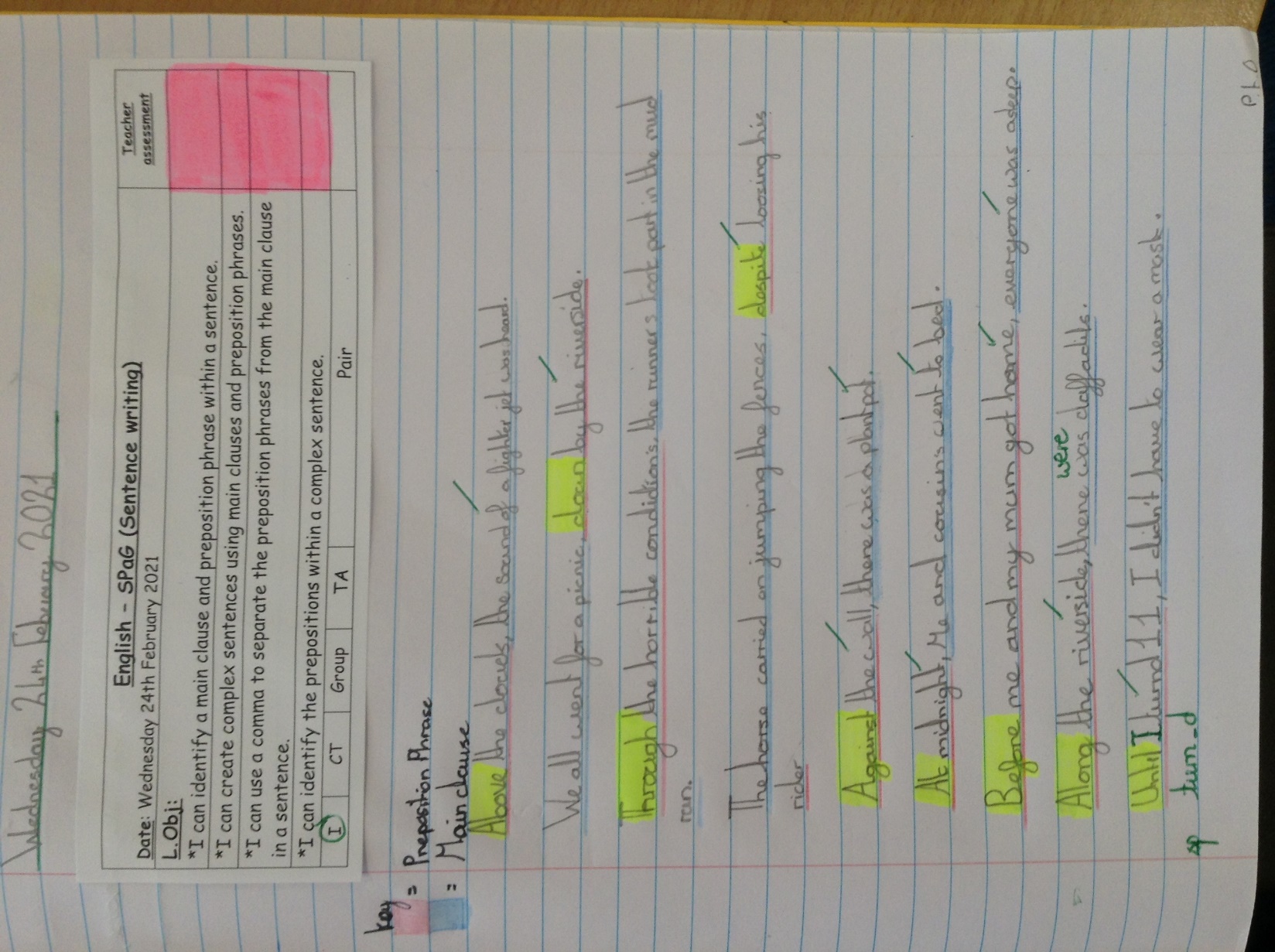 Cass has been subtracting fractions by finding common denominators.
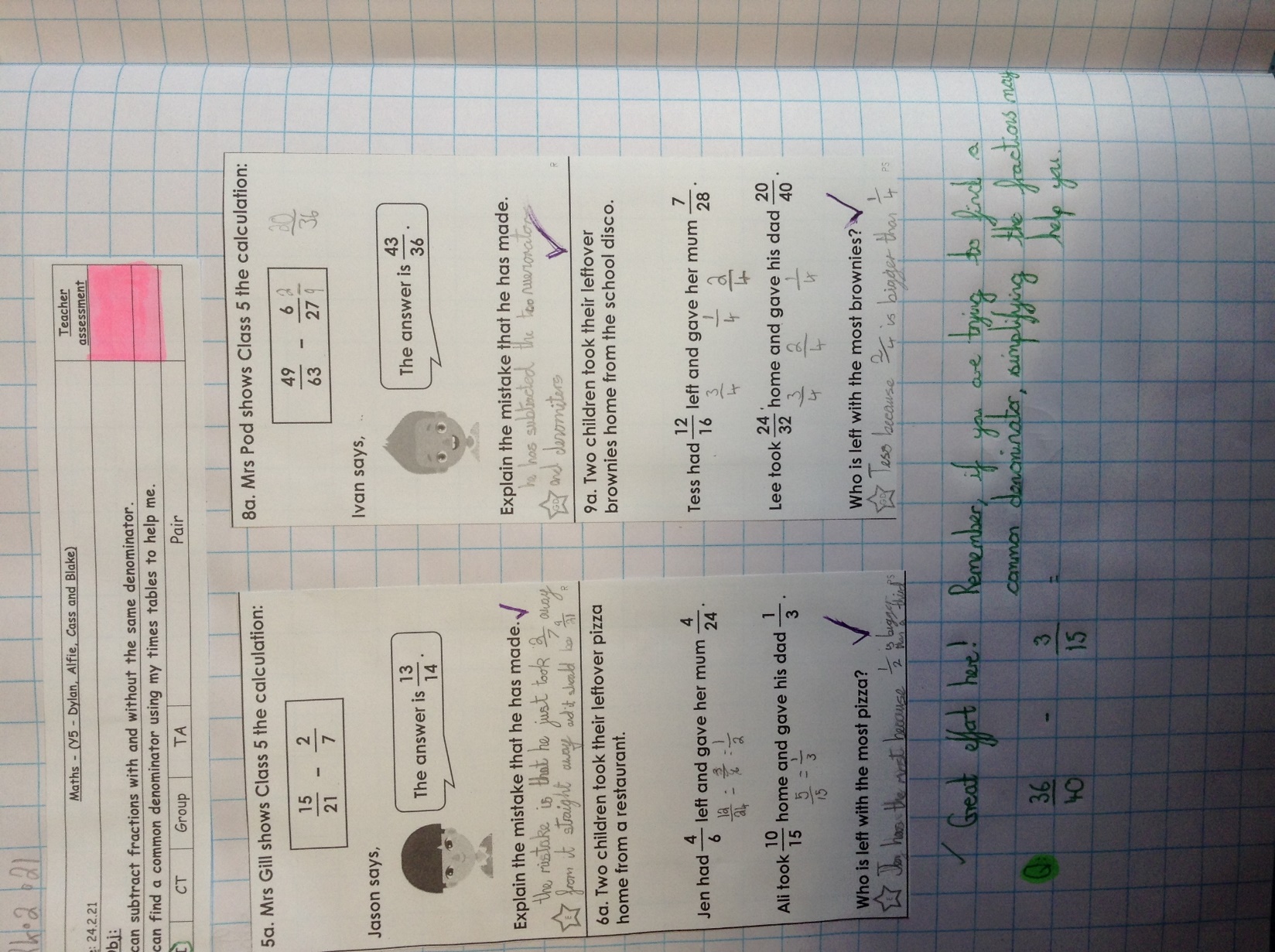 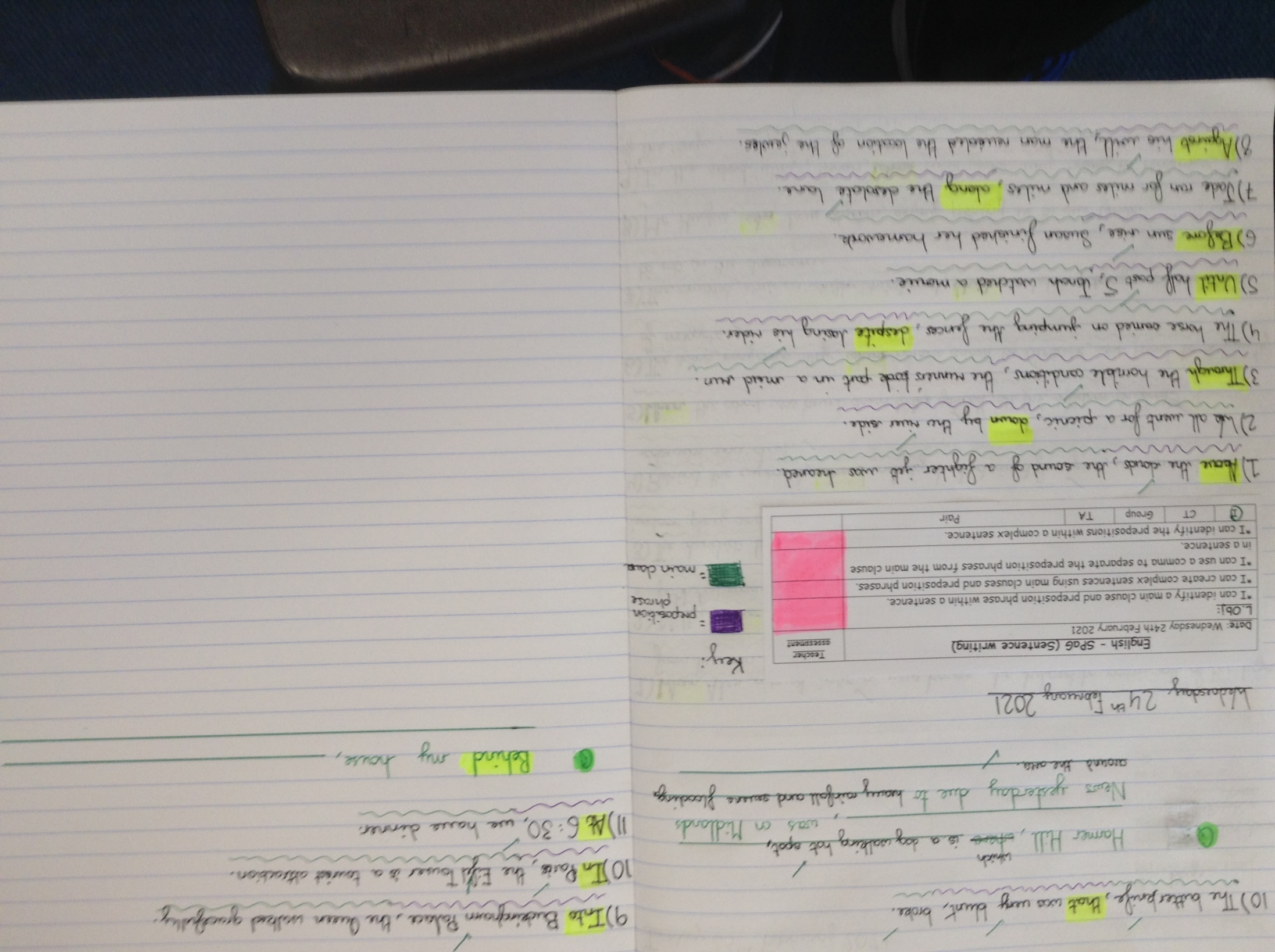 Heidi has identified the main clause and preposition phrase in each of these sentences and then created her own complex sentences.
Alfie has been attempting to subtract his fractions by finding a common denominator.
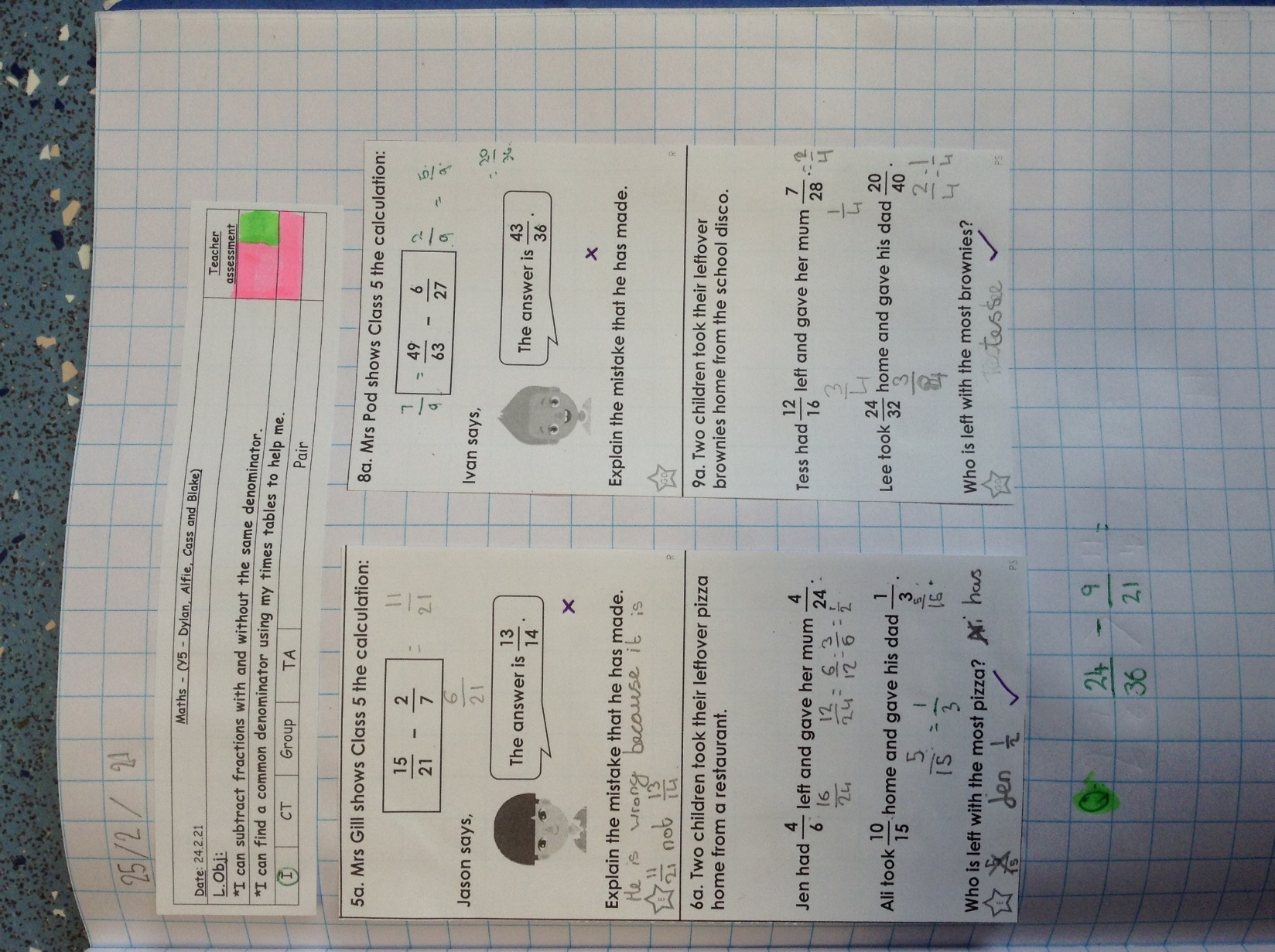 Dylan has been attempting to subtract his fractions today by finding a common denominator.
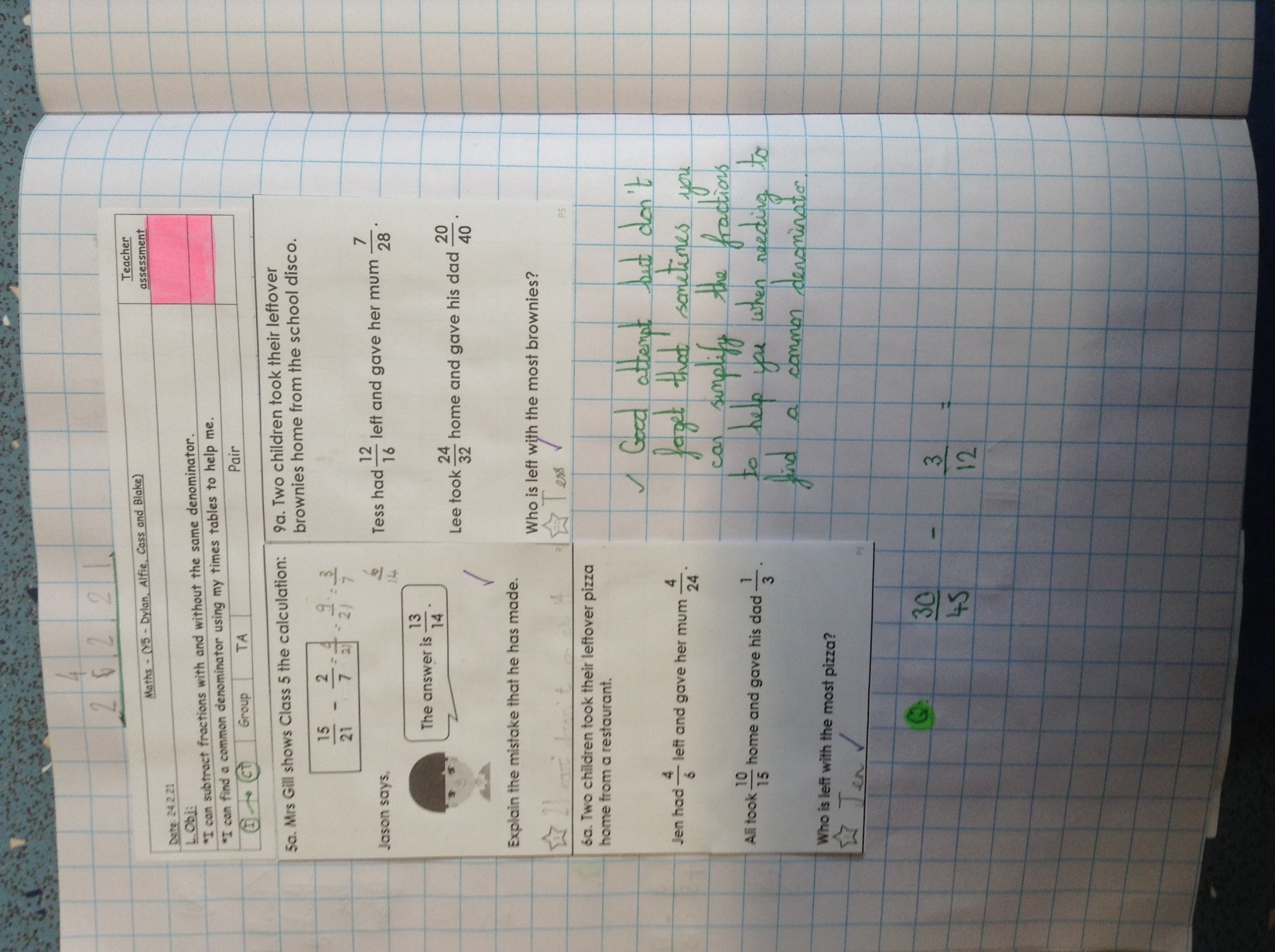 Ariana has been attempting to subtract her fractions today by finding a common denominator.
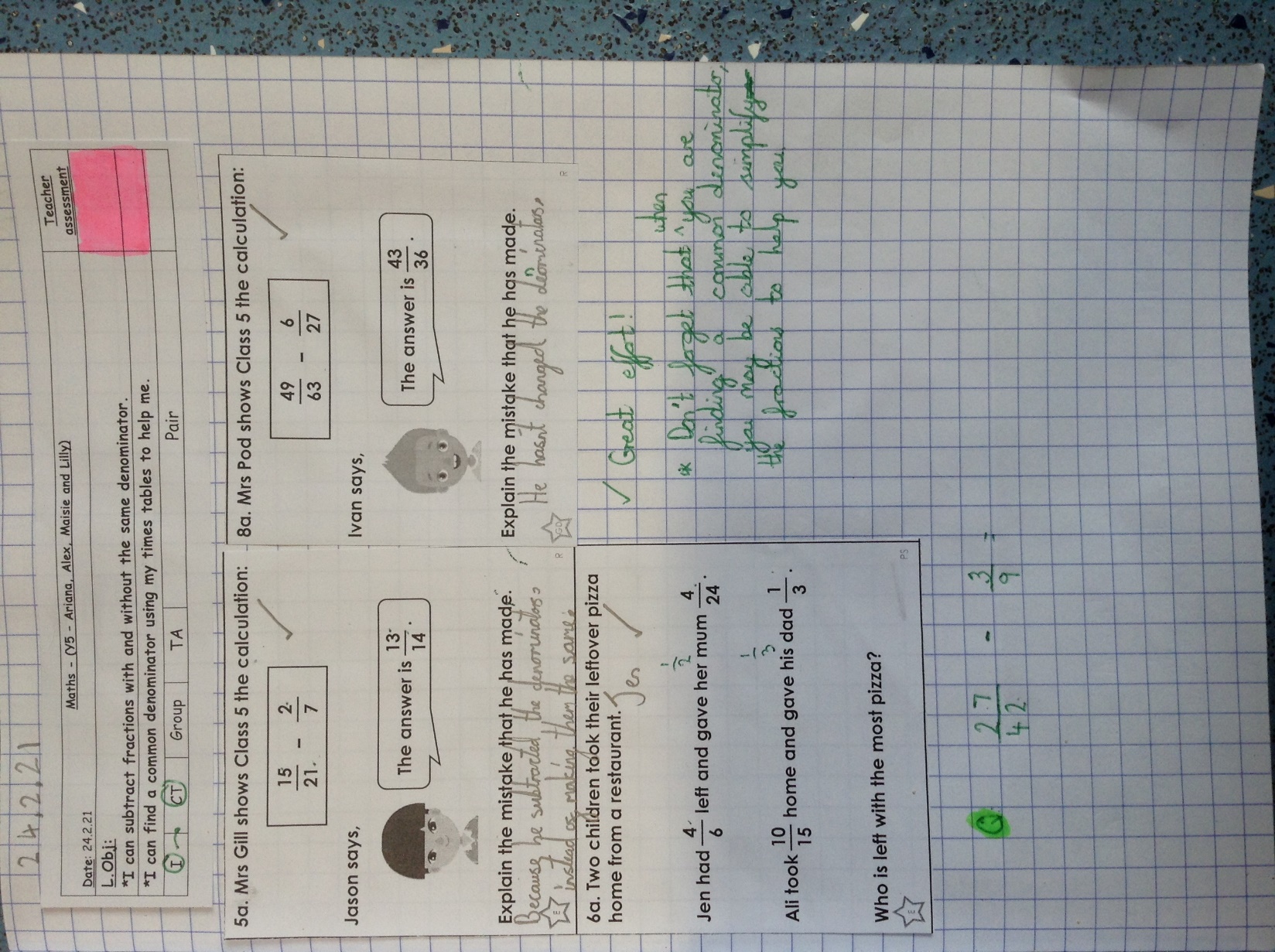 Ollie has thought really carefully about which of the Ten Commandments he thinks are the most important
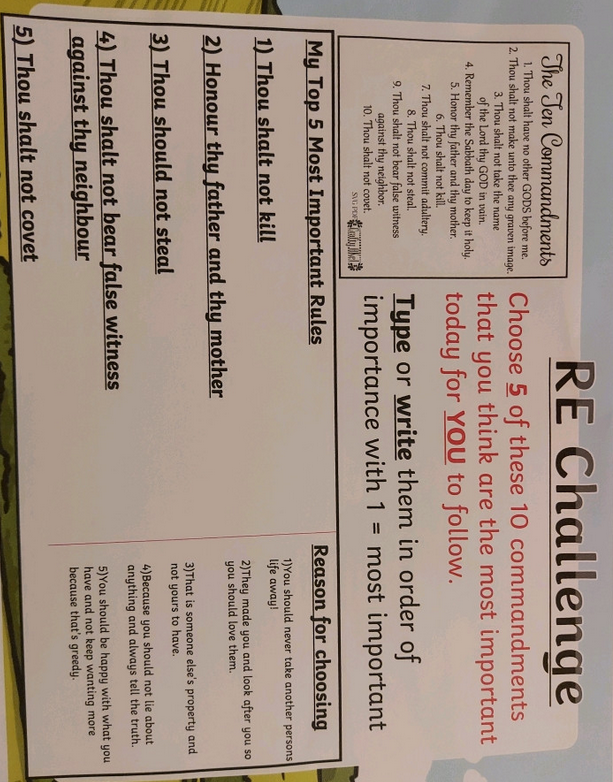 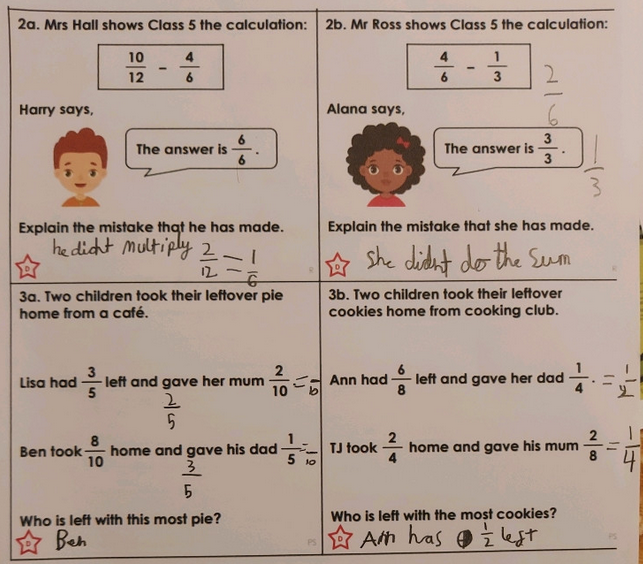 Ollie has been finding common denominators in maths to subtract his fractions.
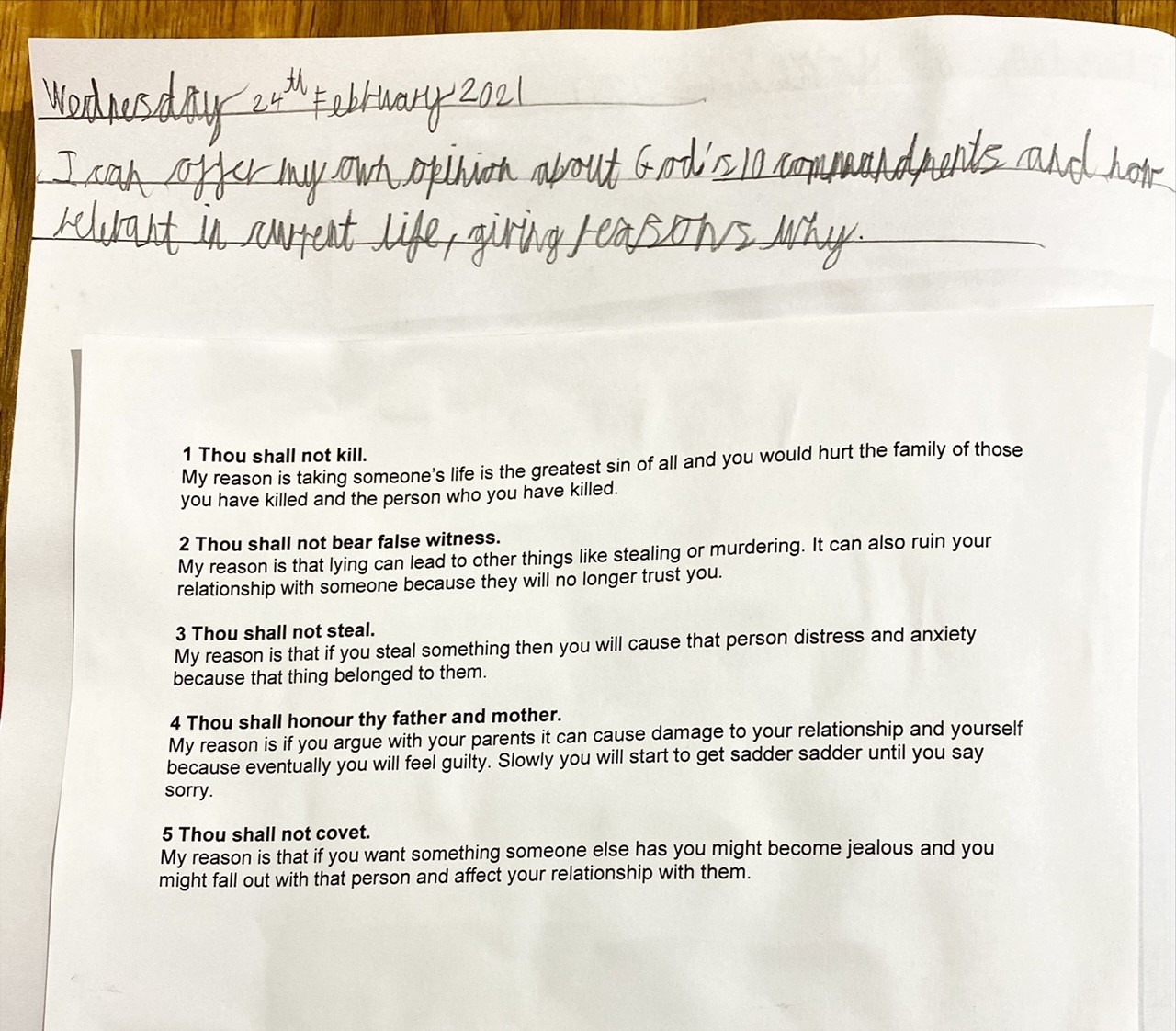 Sam has justified his reasons in RE
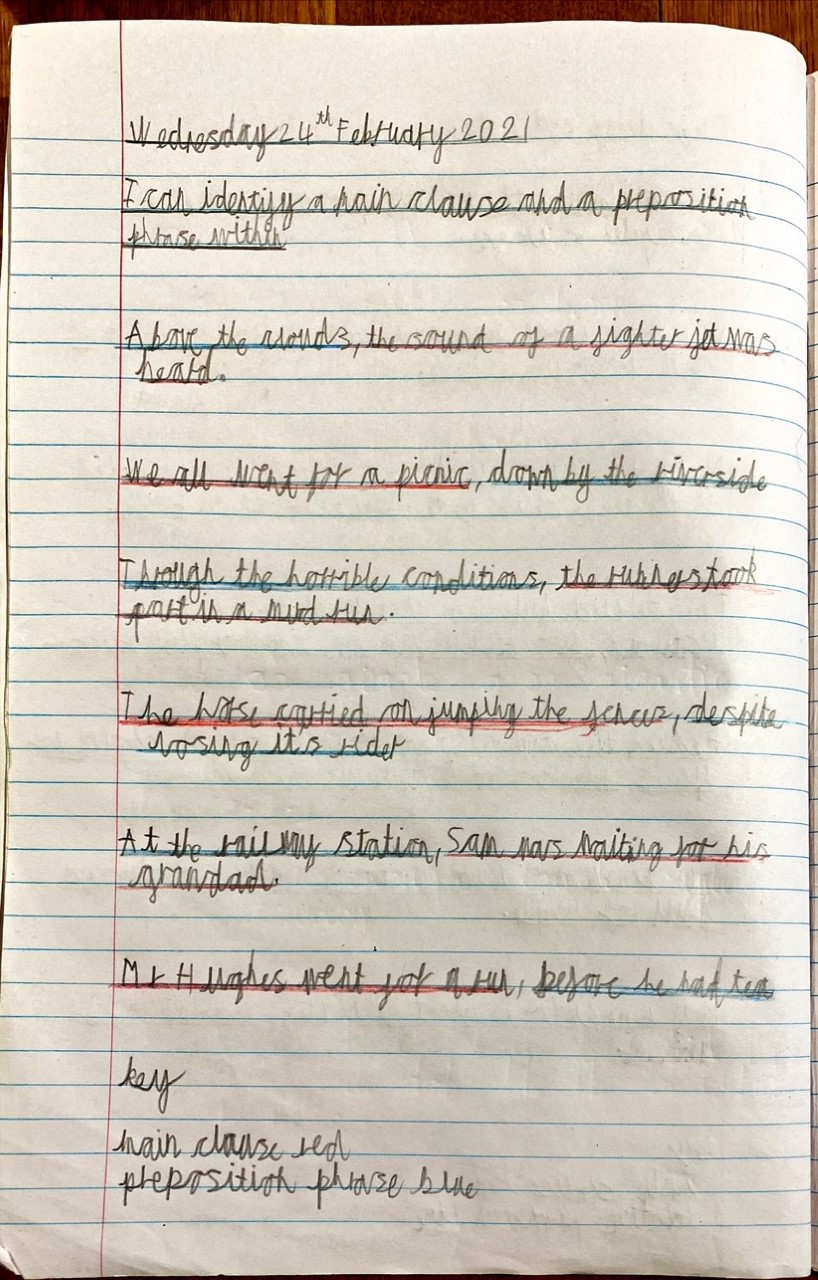 Sam has identified the preposition phrases in his sentences, and he has proved that he is a mind reader on his final sentence!
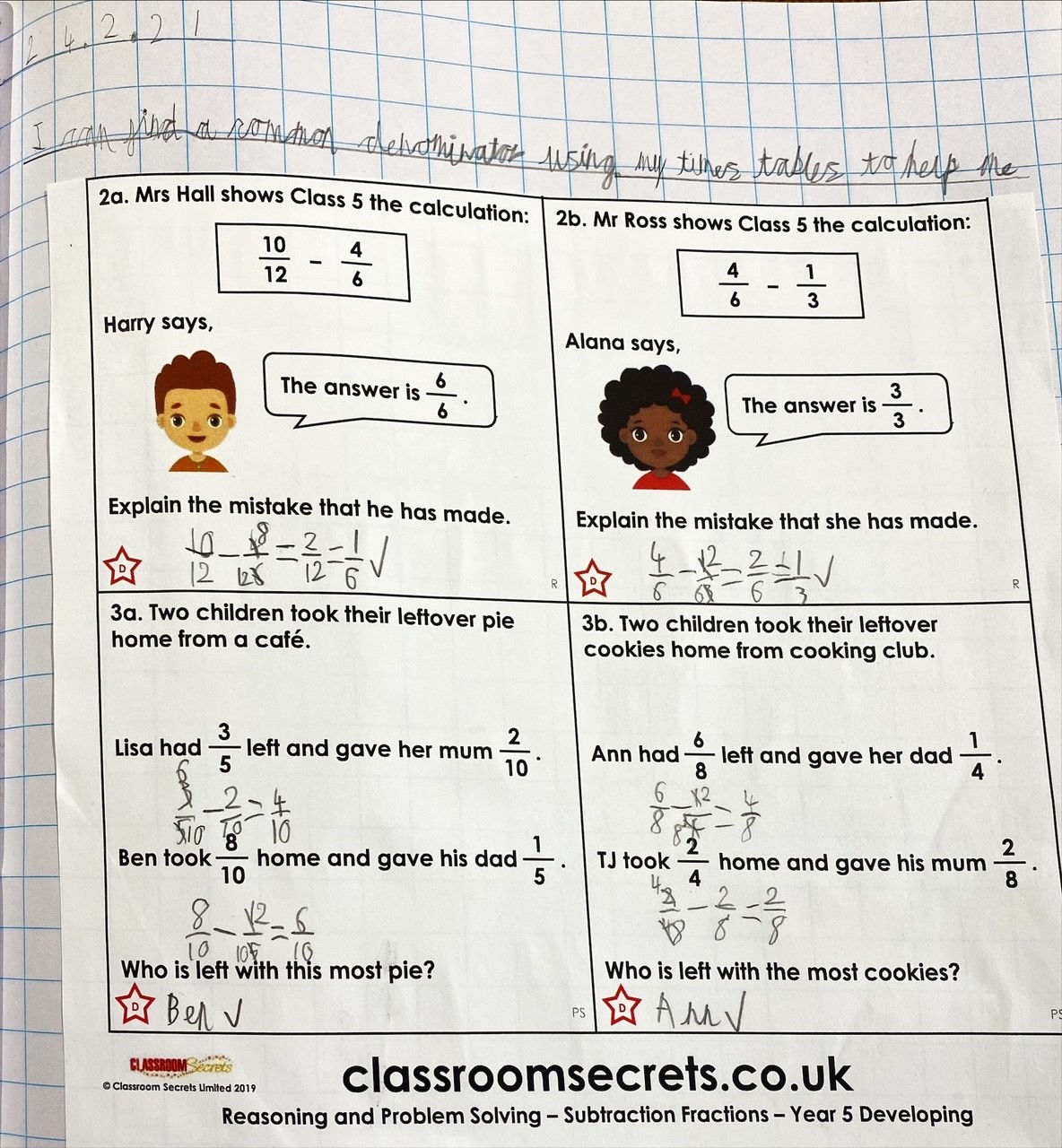 Sam is becoming more confident now at recognising common denominators to help him to subtract his fractions today.
Lilly has been identifying the different clauses in the sentences.
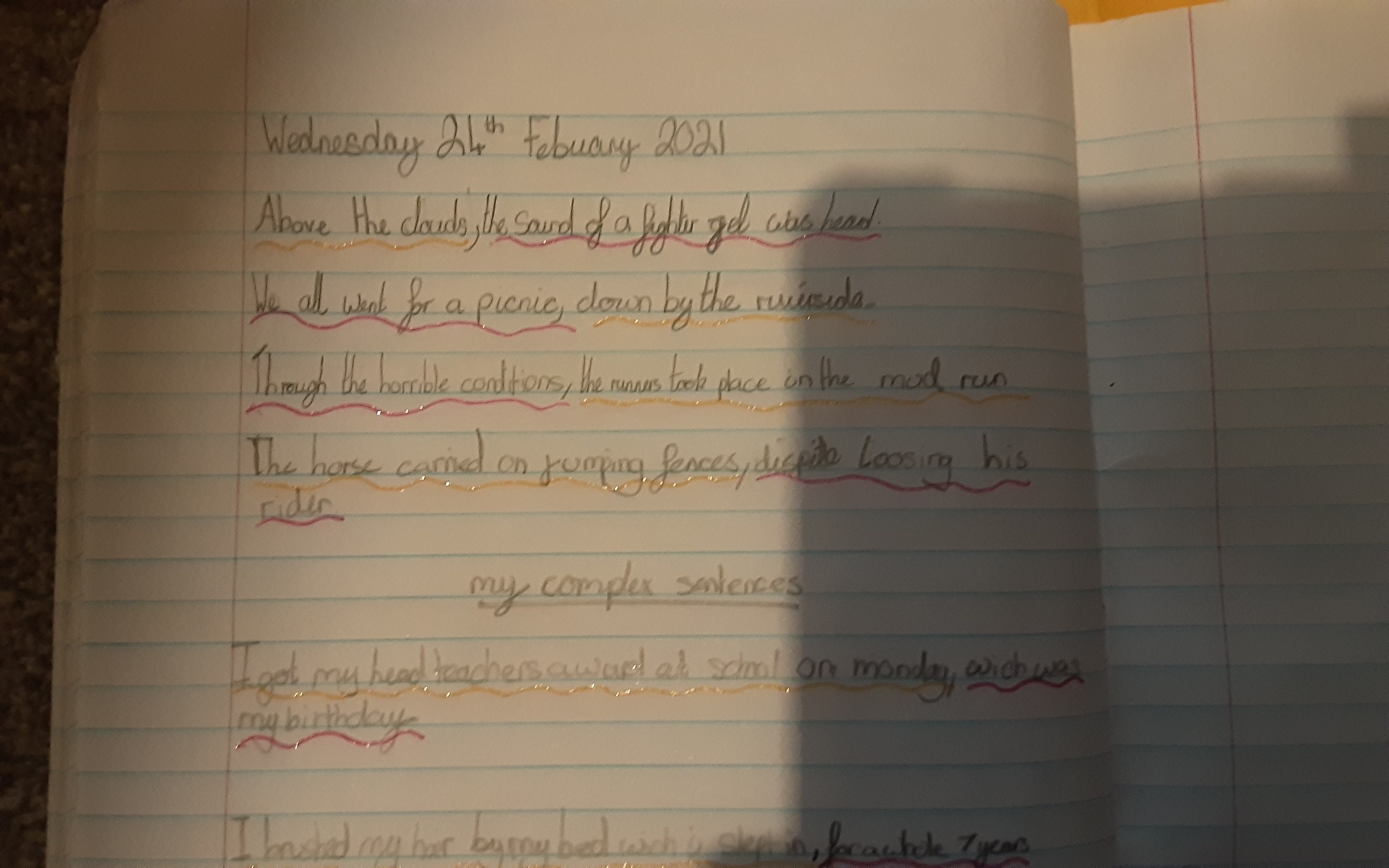 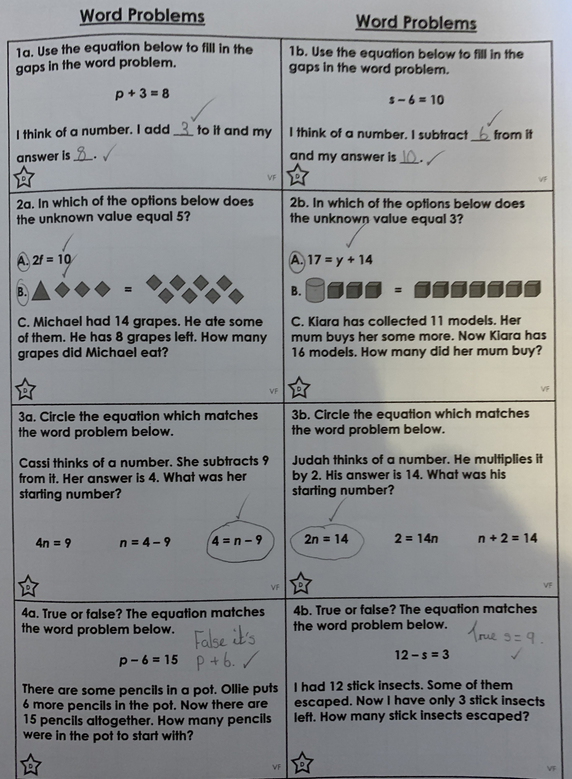 Sophie in Y6 has thought carefully about the equations that matched the problems.
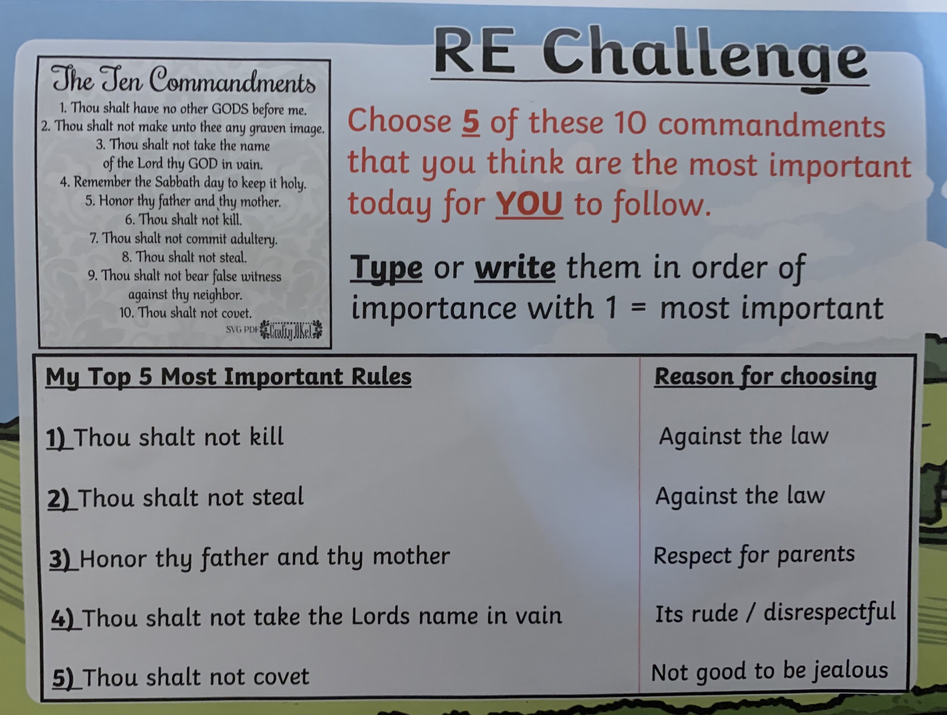 Sophie in Y6 has been giving reasons for why she chose the Ten Commandments that she did.
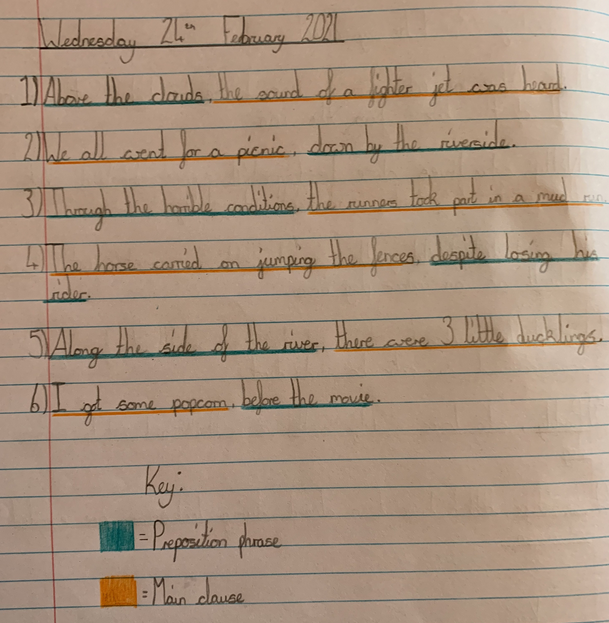 Sophie in Y6 has identified the preposition phrases in each of these sentences.
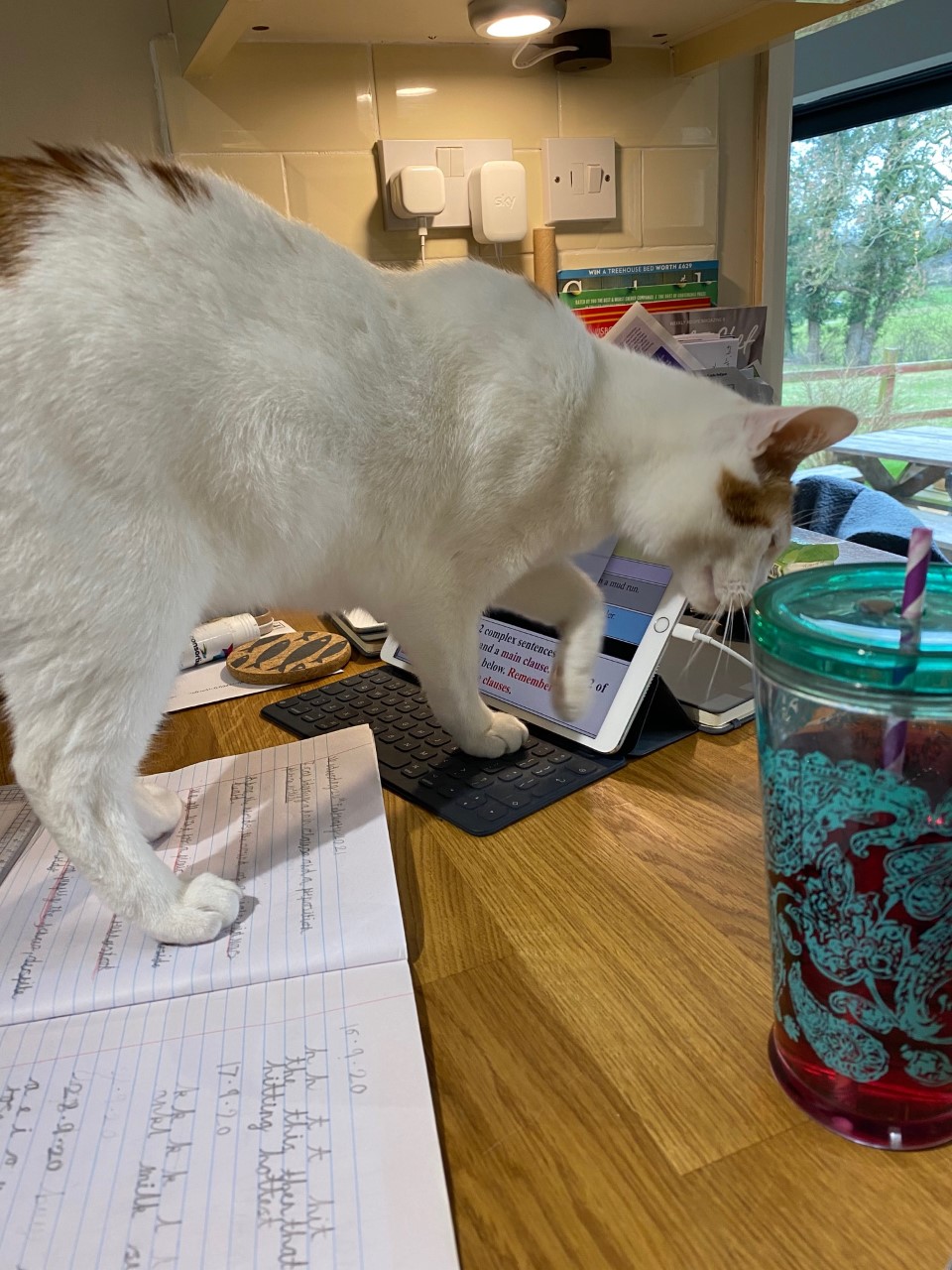 Juju the cat has been practising his typing skills, whilst checking on Sam’s presentation in his books.